Opakovanie: pozdĺžna deformácia pružnej tyče
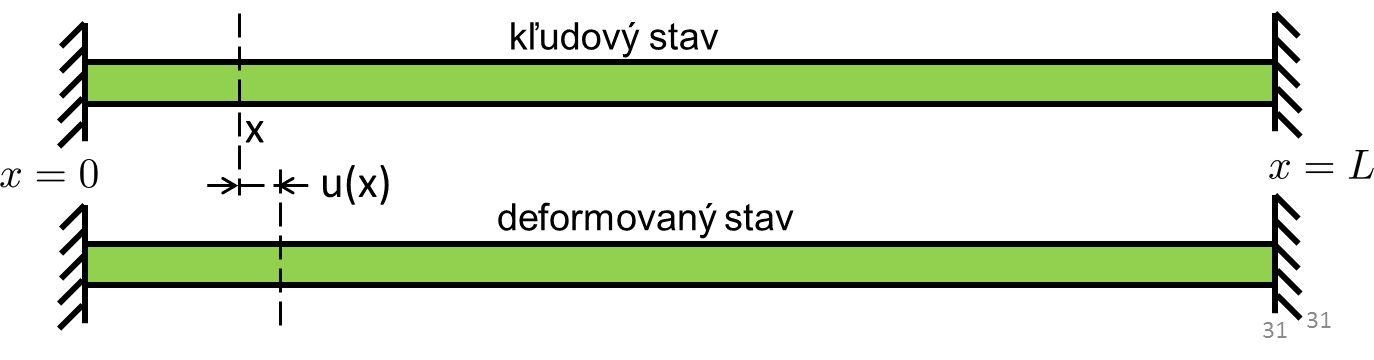 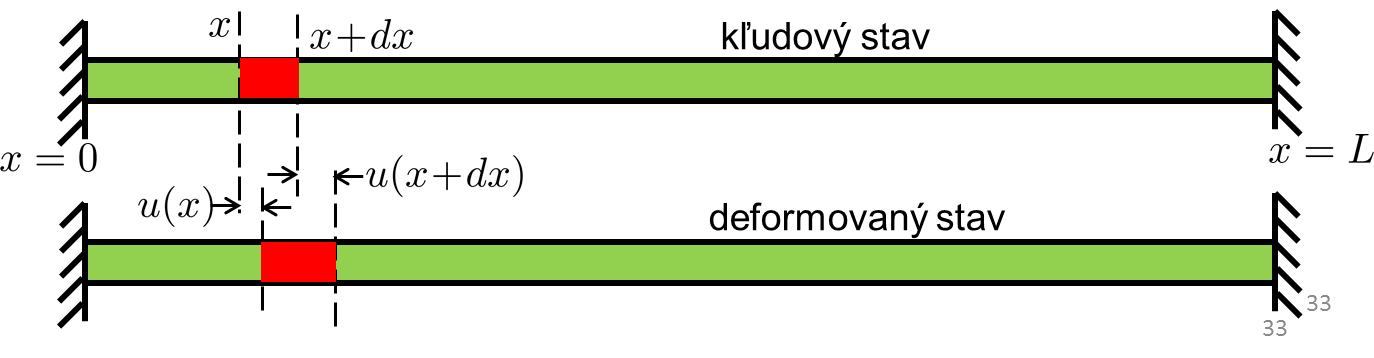 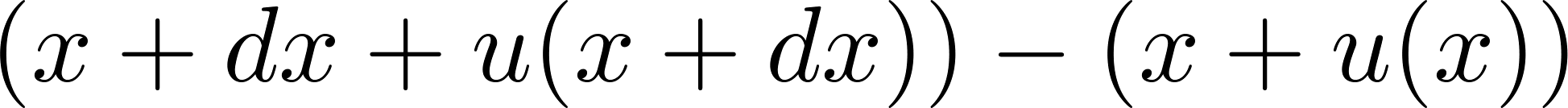 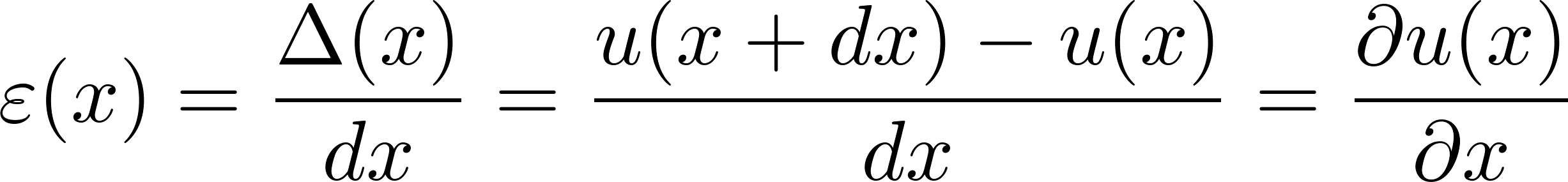 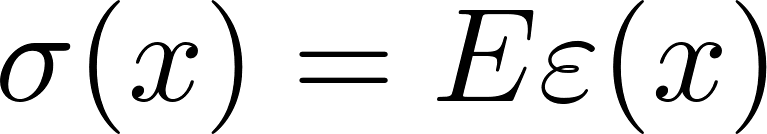 1
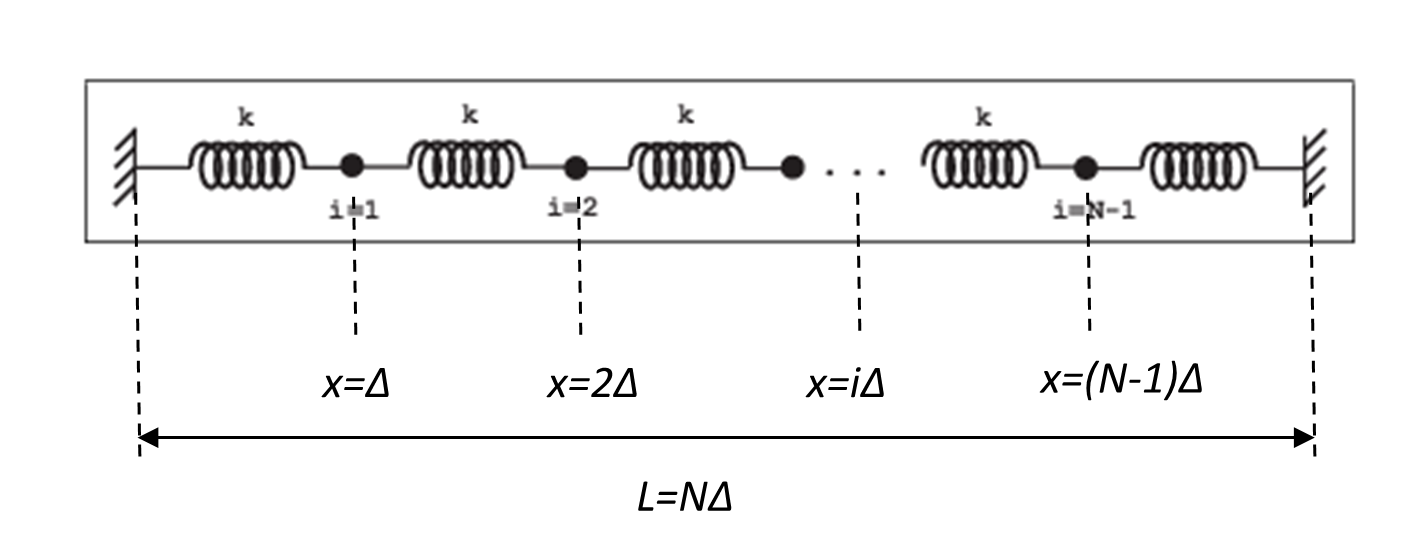 Pripomienka
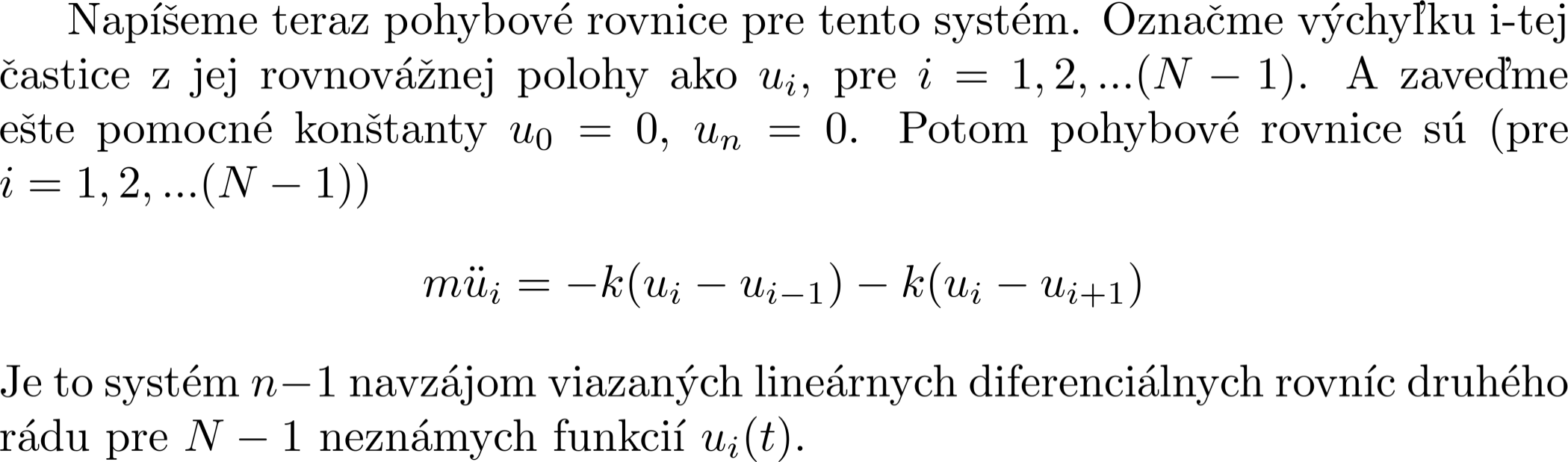 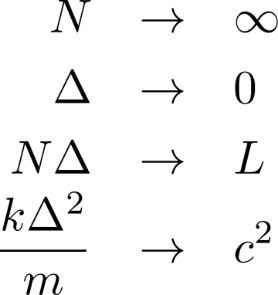 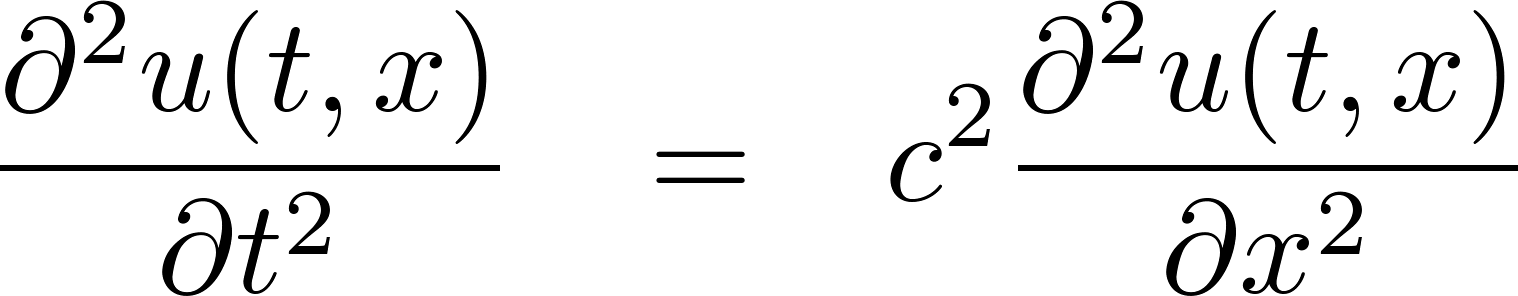 Limita kontinua bola                                              vyšlo:
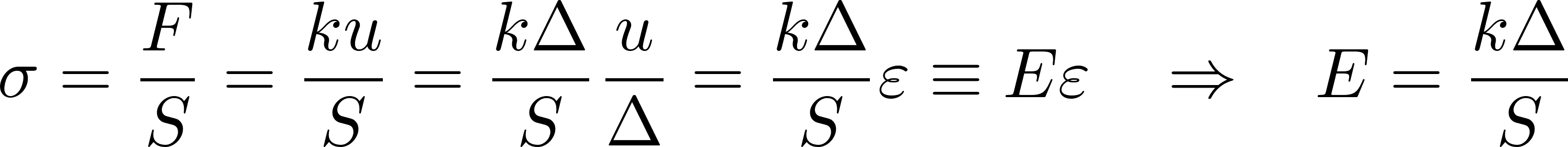 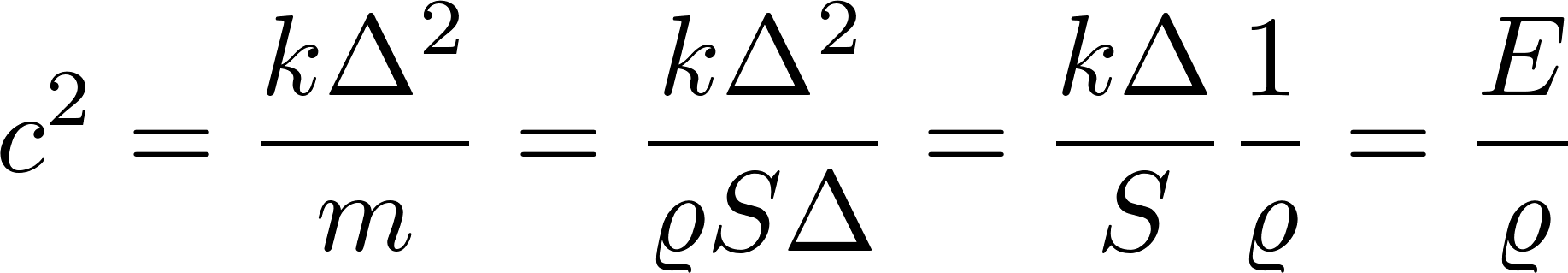 V modeli s guličkami vyšlo

a takto to vyšlo v efektívnej teórii bez odvolávania sa na „guličky“. Hurá!
2
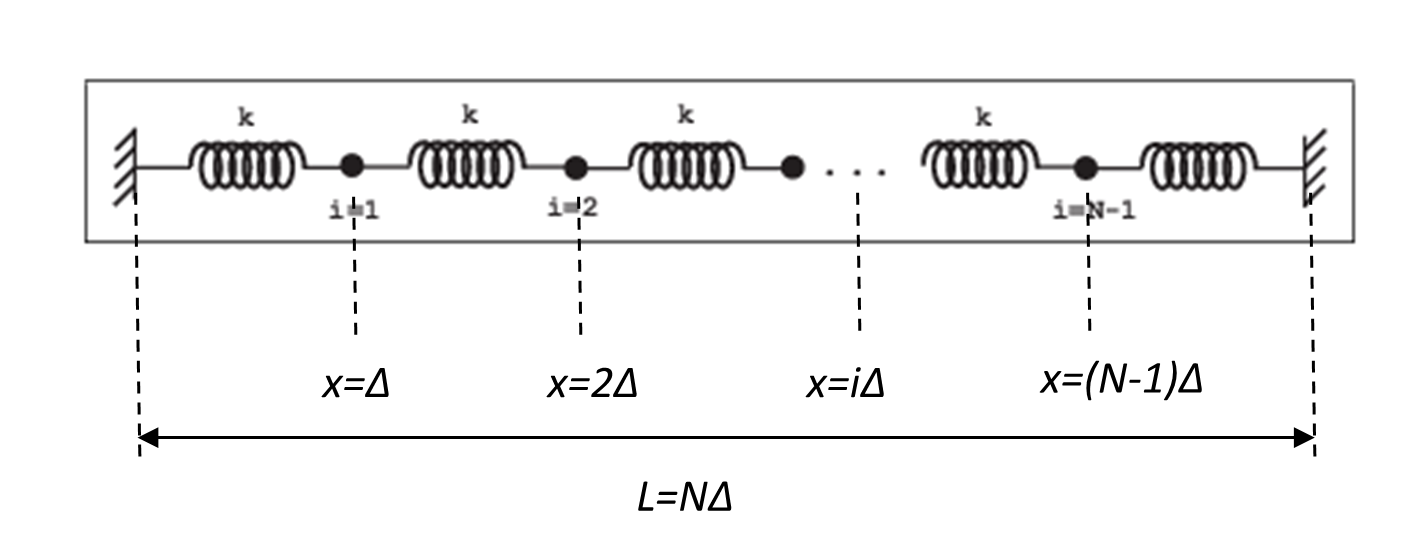 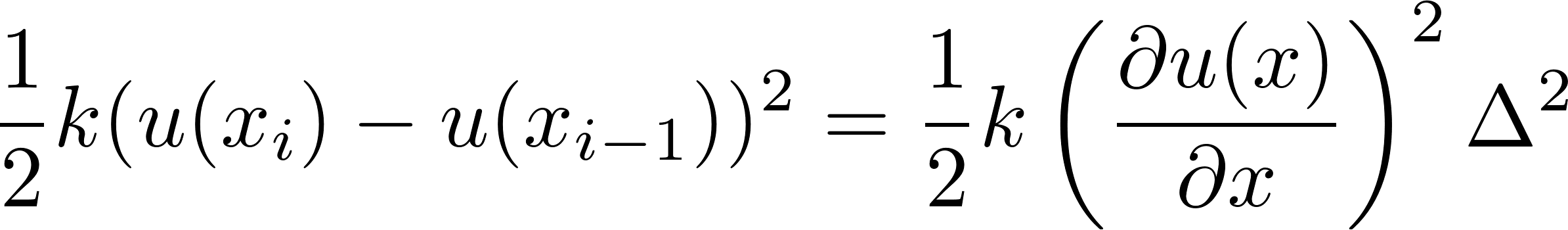 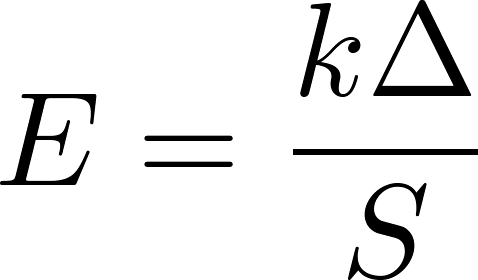 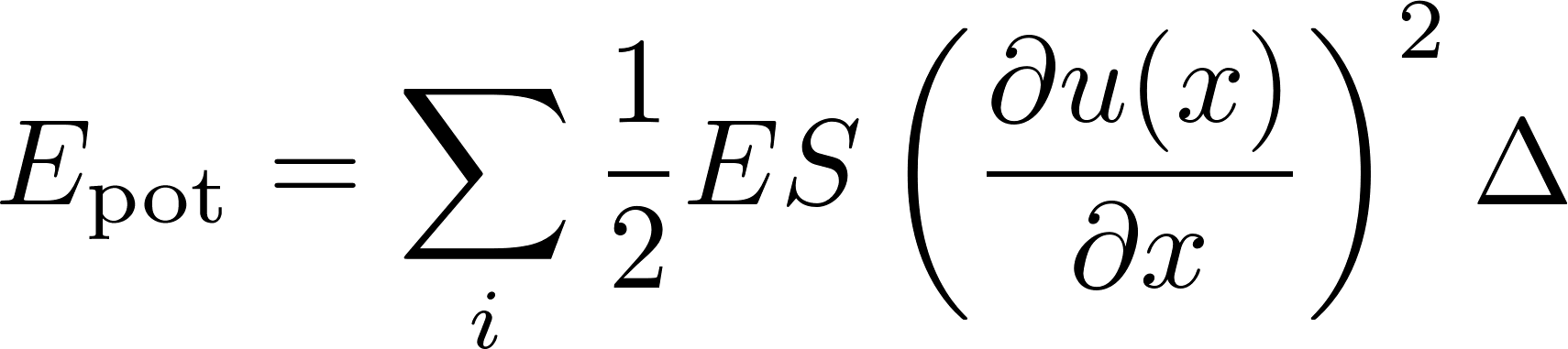 3
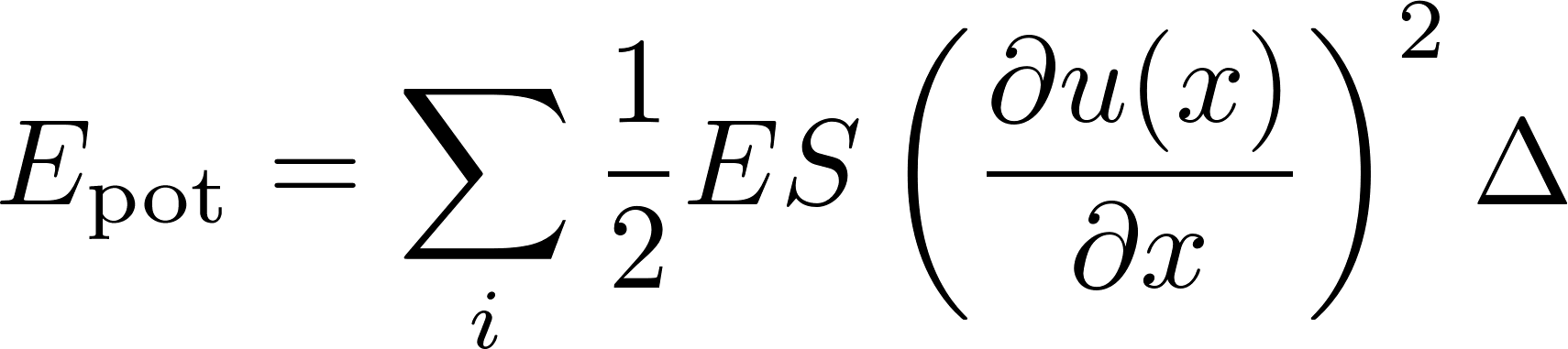 Vzorec


prejde v spojitom modeli na integrál
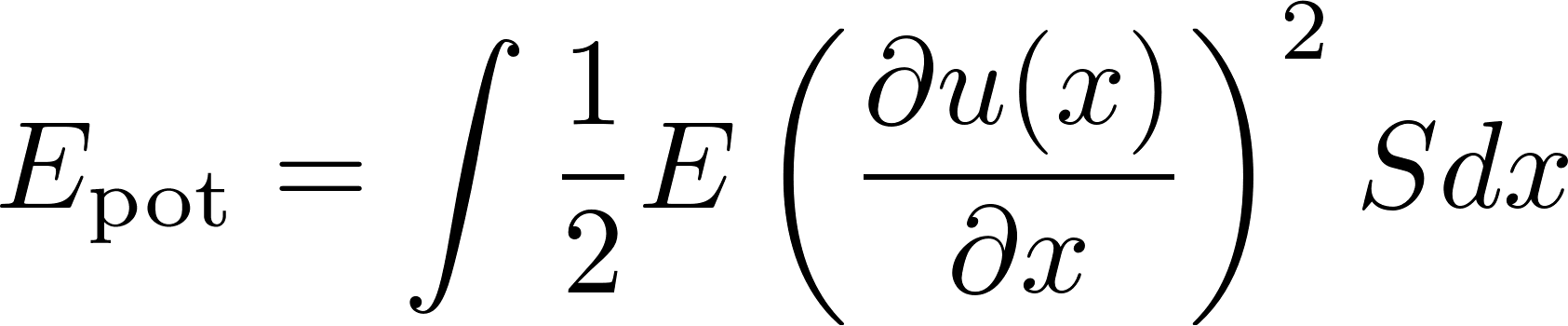 Potenciálnej energie pružnosti v pozdĺžne deformovanej tyči je teda
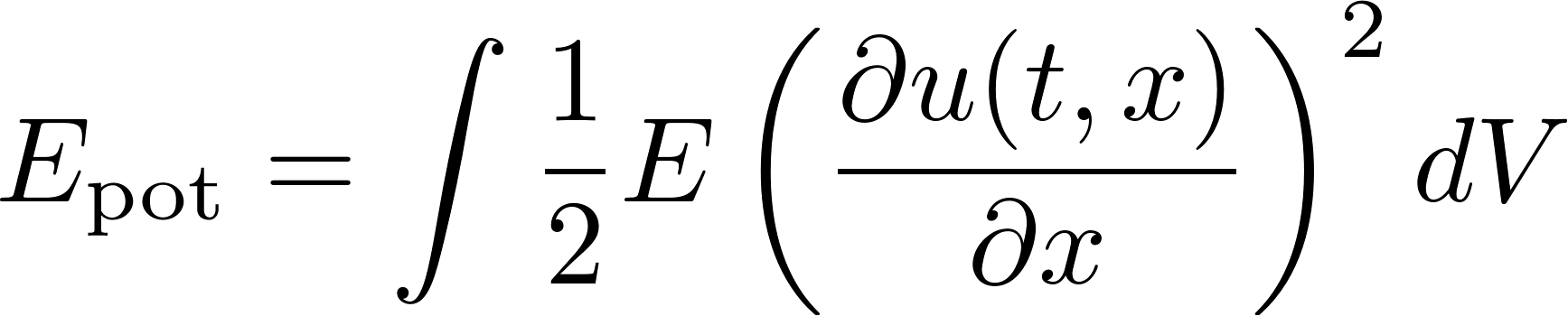 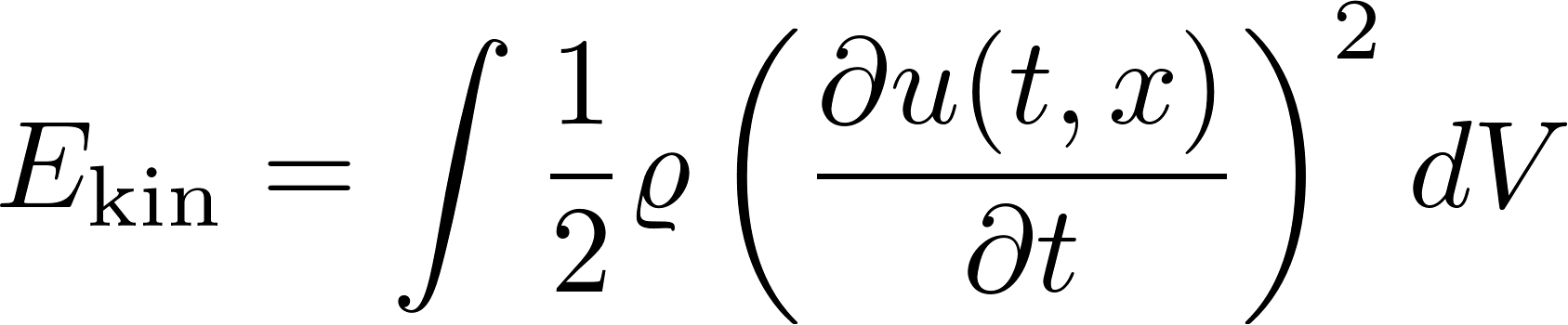 Celková energia tyče teda je
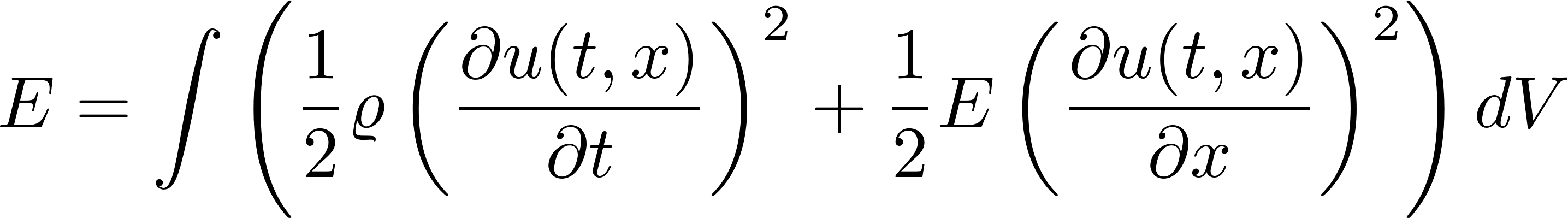 4
Energia deformácie tyče bez aproximácie diskrétnymi pružinami
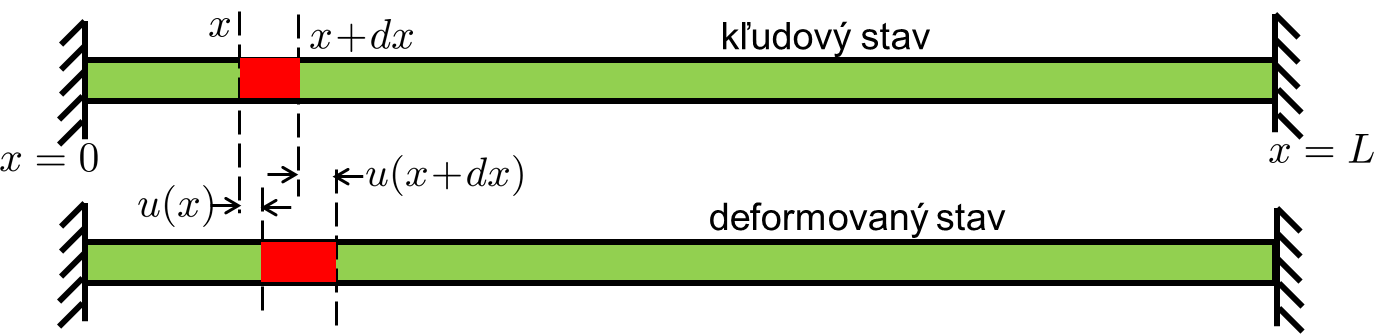 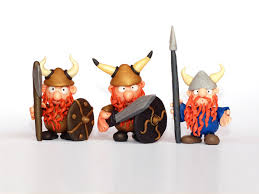 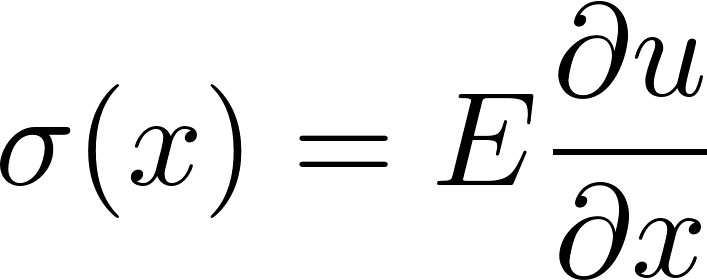 5
Energia deformácie tyče bez aproximácie diskrétnymi pružinami
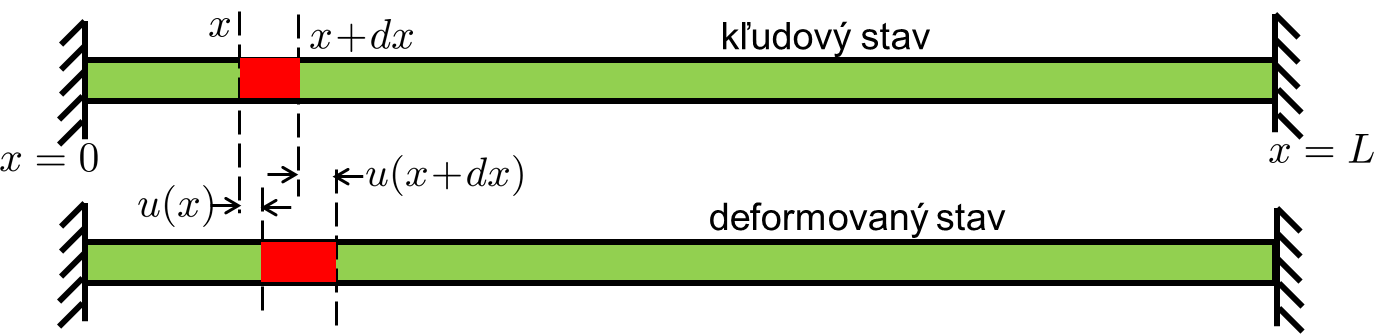 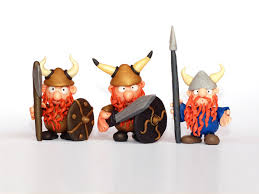 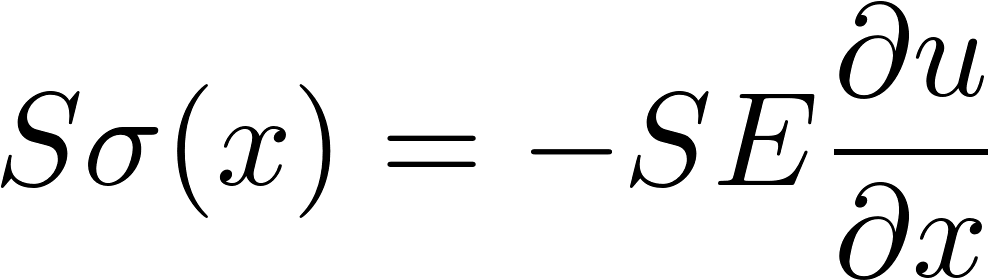 Element susediaci s červeným elementom zľava naň pôsobí silou

element susediaci sprava silou

Trpaslík – brzdár teda musí vyvíjať silu
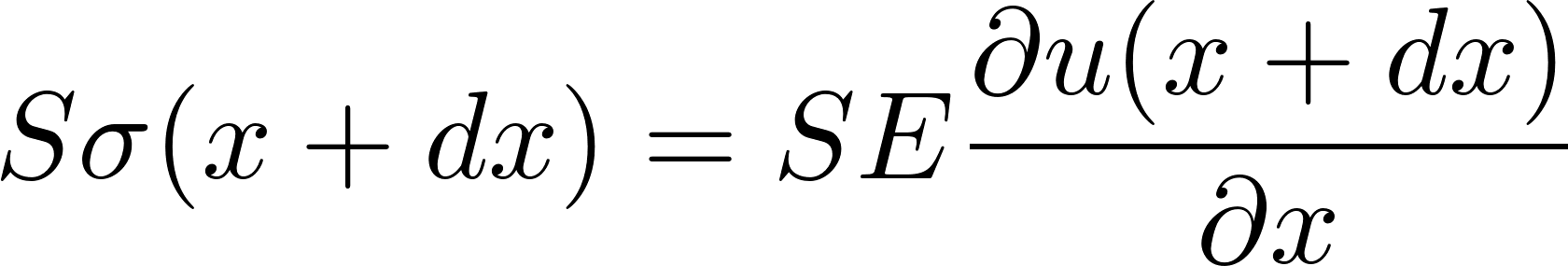 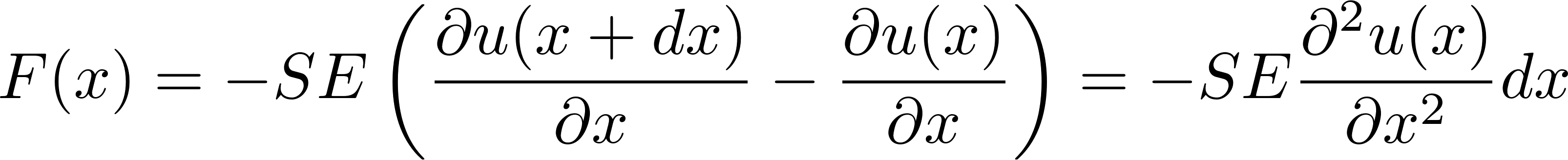 6
Energia deformácie tyče bez aproximácie diskrétnymi pružinami
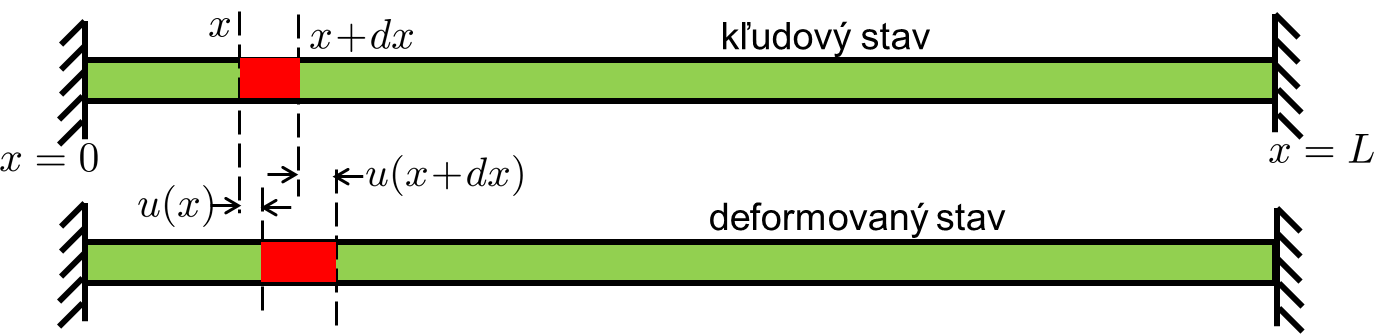 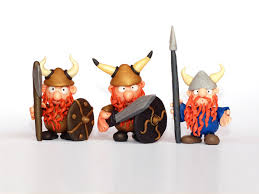 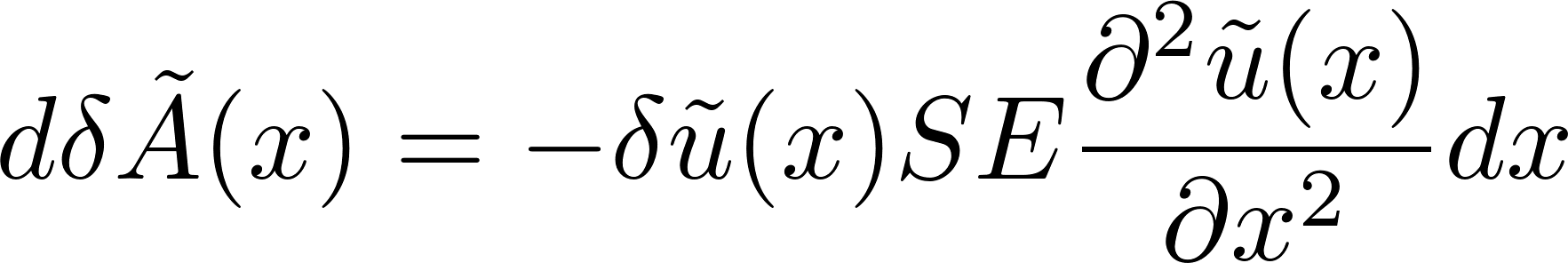 7
Energia deformácie tyče bez aproximácie diskrétnymi pružinami
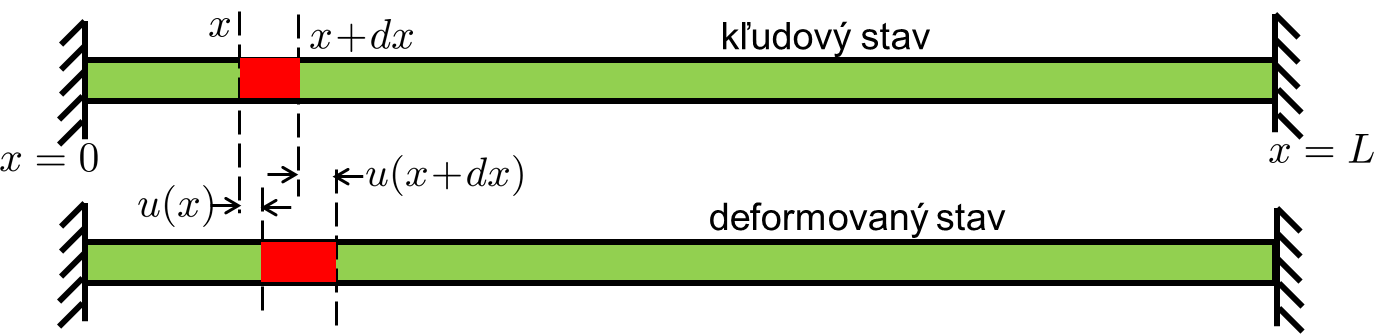 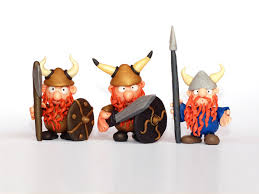 Celková práca, ktorú vykonajú pri mojich manipuláciách trpaslíci pri zmene

bude
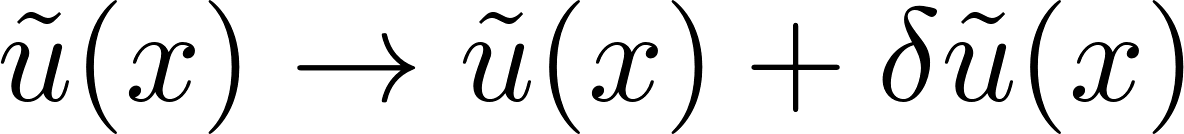 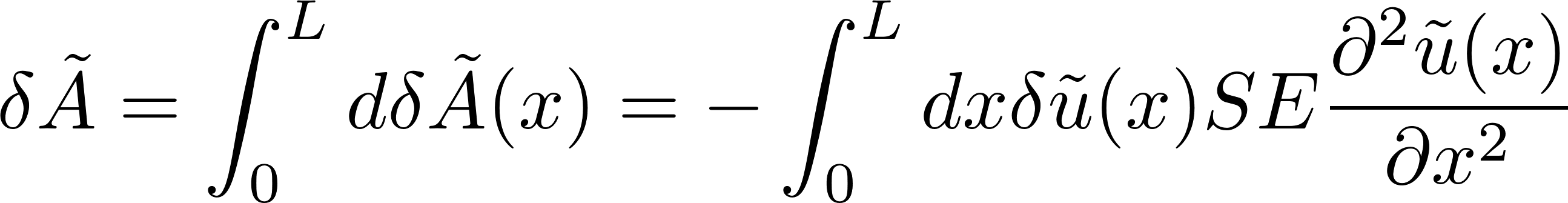 Použijem per partes, uvedomím si, že okraje neprispejú, lebo tam sú všetky deformácie stále nulové a dostanem
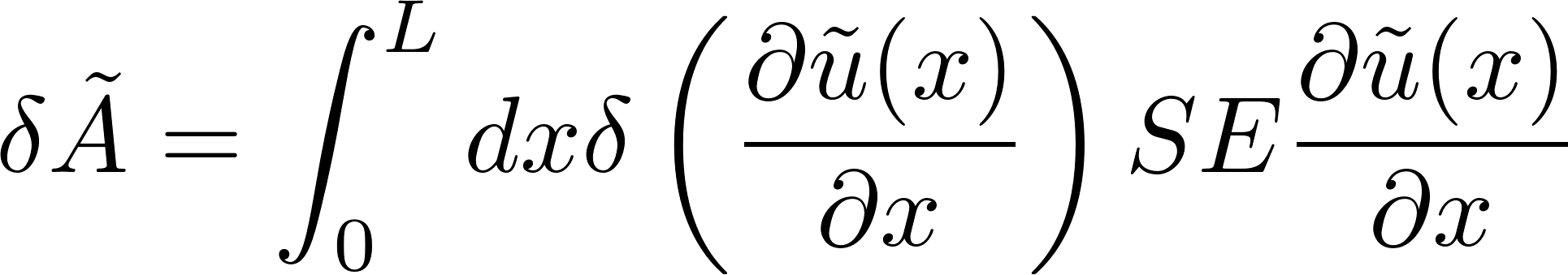 8
Energia deformácie tyče bez aproximácie diskrétnymi pružinami
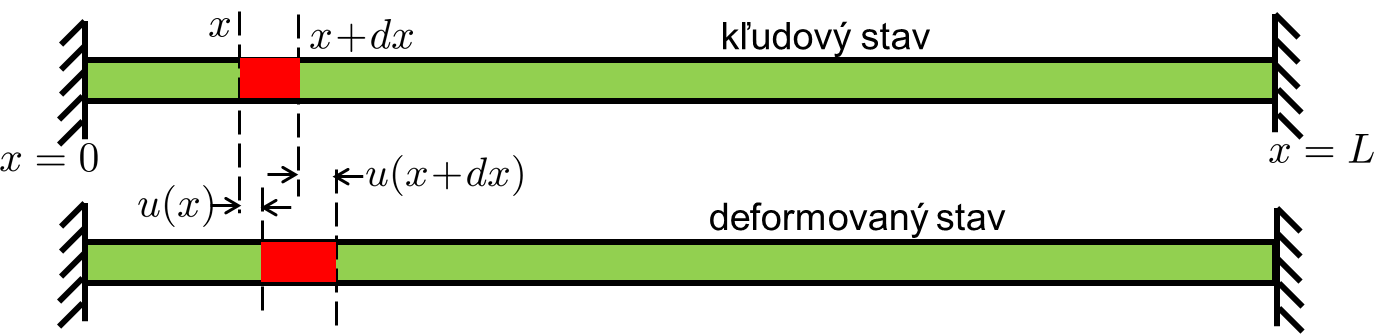 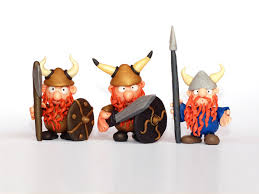 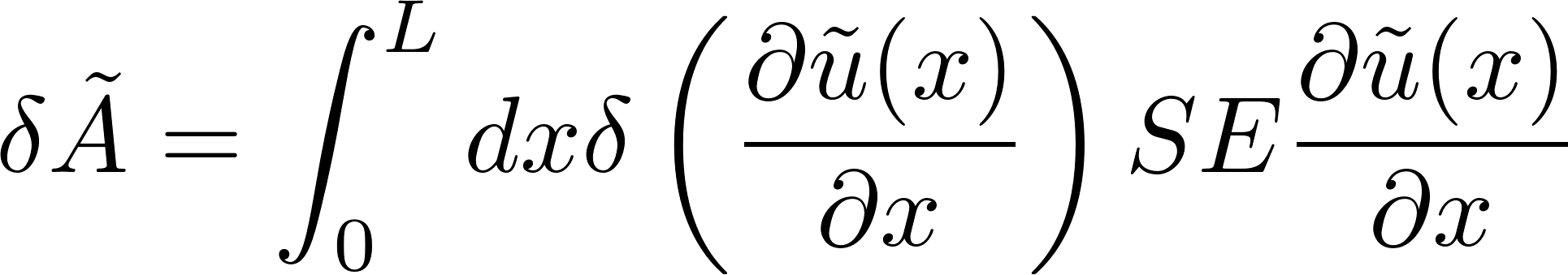 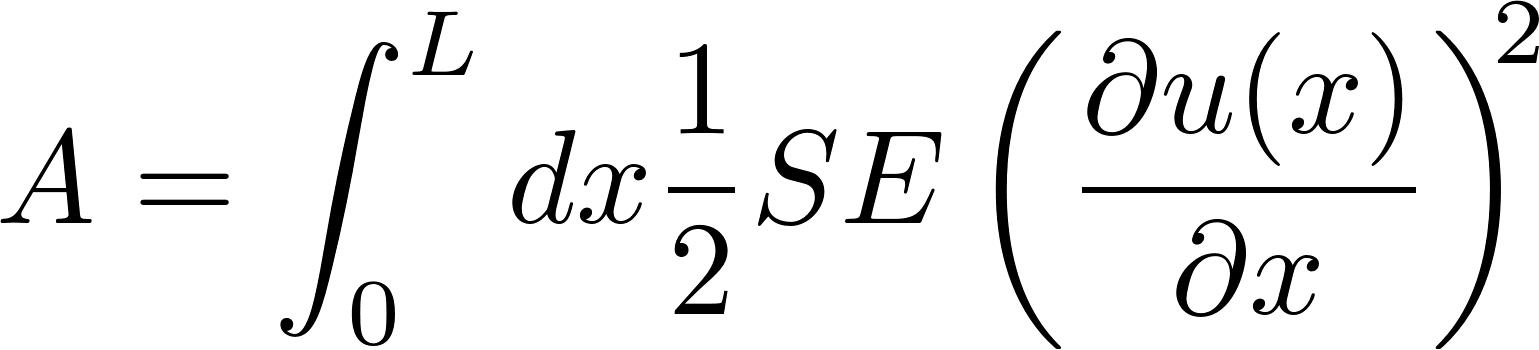 A toto je presne deformačná energia pružnej tyče.
9
Vlnenie tyče – zachovanie energie
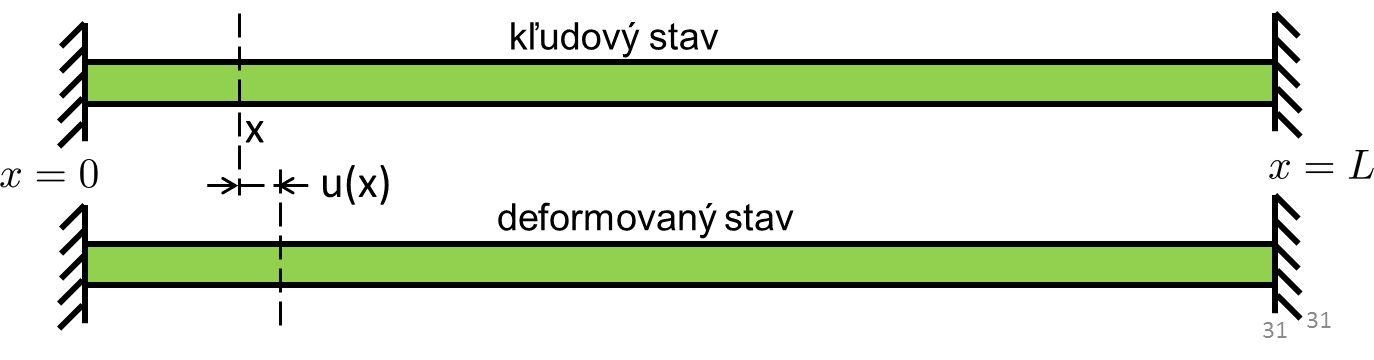 Pohybová rovnica tyče je vlnová rovnica
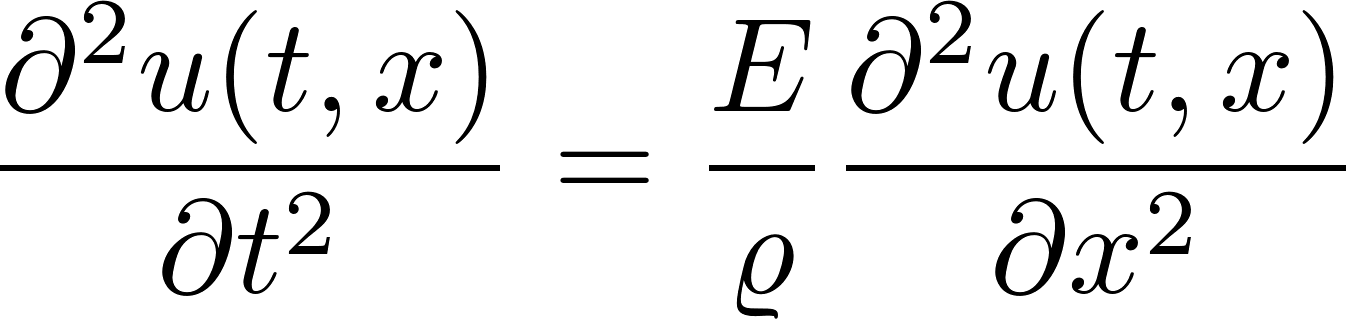 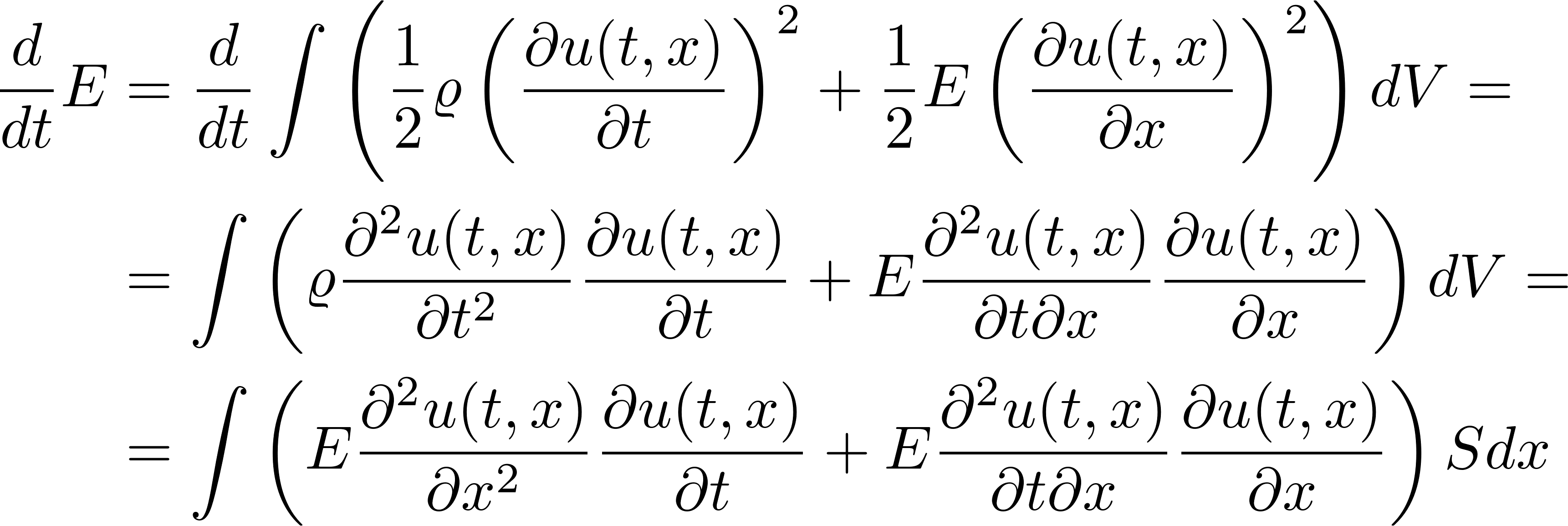 keď sme dosadili za druhú časovú deriváciu pravú stranu pohybovej rovnice
10
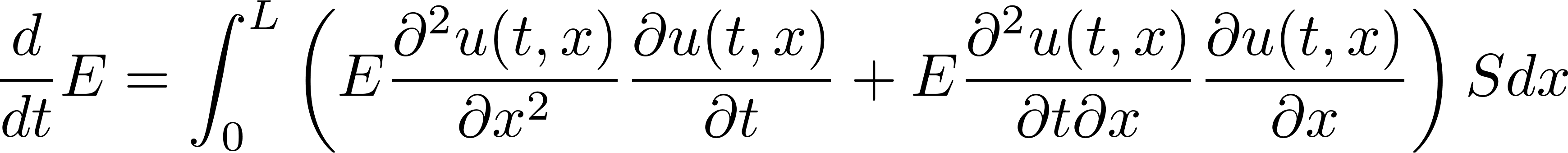 Máme zatiaľ
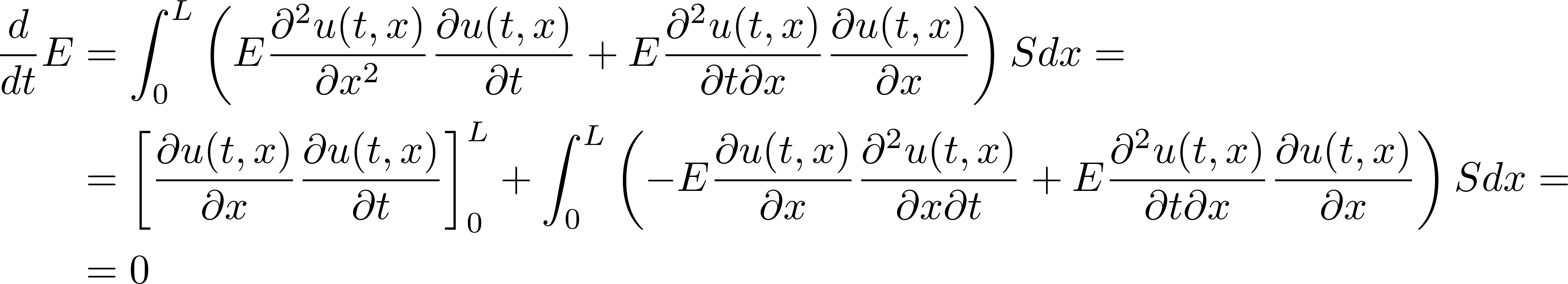 Člen v hranatých zátvorkách je nulový, lebo na hraniciach je deformácia nulová. Sčítance  v integráli sú rovnaké ale s opačným znamienkom, takže celkovo dostávame nulu.
Časová derivácia energie je teda nulová, energia je konštantná, zachováva sa.
Pre naše „nové fyzikálne zviera“, pružnú tyč, sme našli výraz pre energiu (do Feynmanovej zbierky vzorcov) a ukázali sme, že aj pre toto zviera platí zákon zachovania energie.
11
Keď sme vyšetrovali guličku na pružine z energetického hľadiska, za fyzikálny systém sme považovali guličku a pružina bola vonkajší objekt. Prácu sily od pružiny sme „vyčarali“ za potenciálnu energiu guličky

Potom sme vyšetrovali samostatne pružinu ako fyzikálny objekt a našli sme, že jej potenciálna energia (nič „vyčaraného“!) je
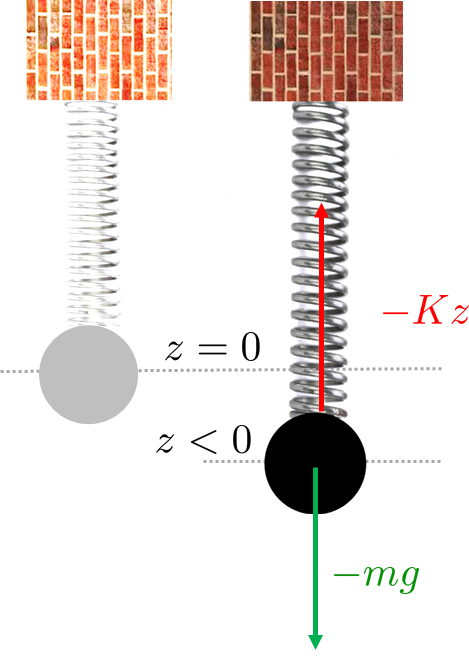 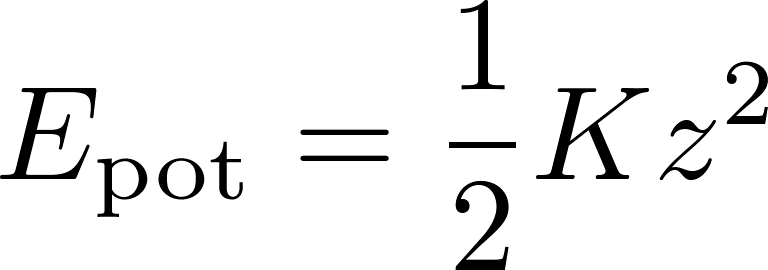 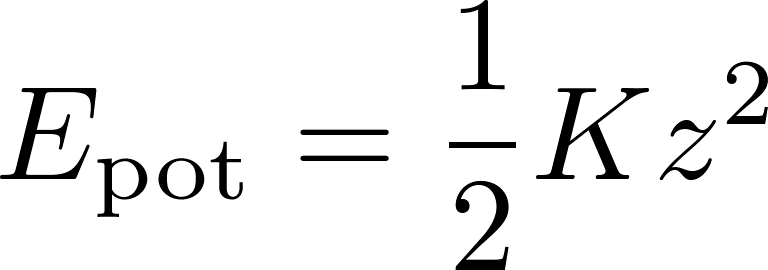 To, čo by sme radi videli je vyšetrovať „spojený fyzikálny systém „pružina plus gulička“ z hľadiska zákona zachovania energie. Neurobili sme to, lebo sme nemali pohybovú rovnicu pre pružinu (nemali sme ani vzorec pre kinetickú energiu pružiny). Nahradíme teraz pružinu pružnou tyčou, o ktorej vieme všetko a vyšetríme pohyb a zákon zachovania energie pre systém „gulička nalepená na tyči“
12
Gulička na pružnej tyči
kľudový stav
x
u(x)
deformovaný stav
x+u(x)
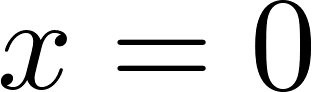 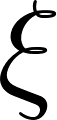 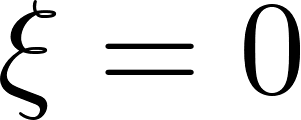 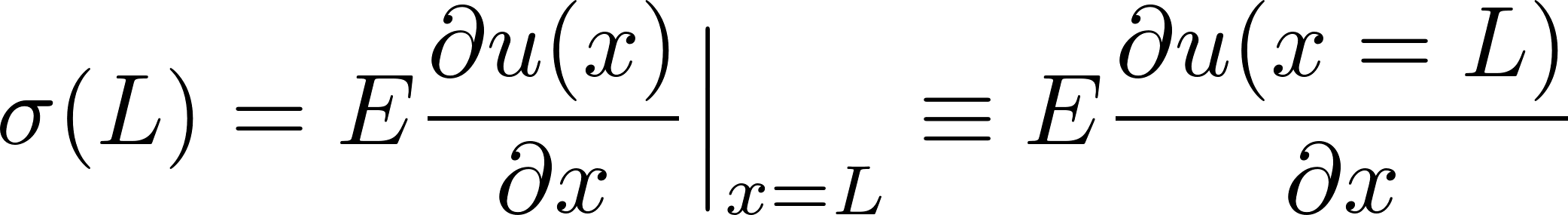 13
Gulička na pružnej tyči
kľudový stav
x
u(x)
deformovaný stav
x+u(x)
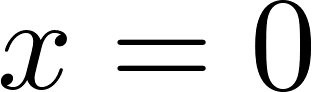 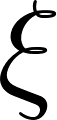 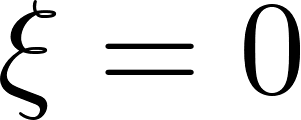 Pohybové rovnice teda budú
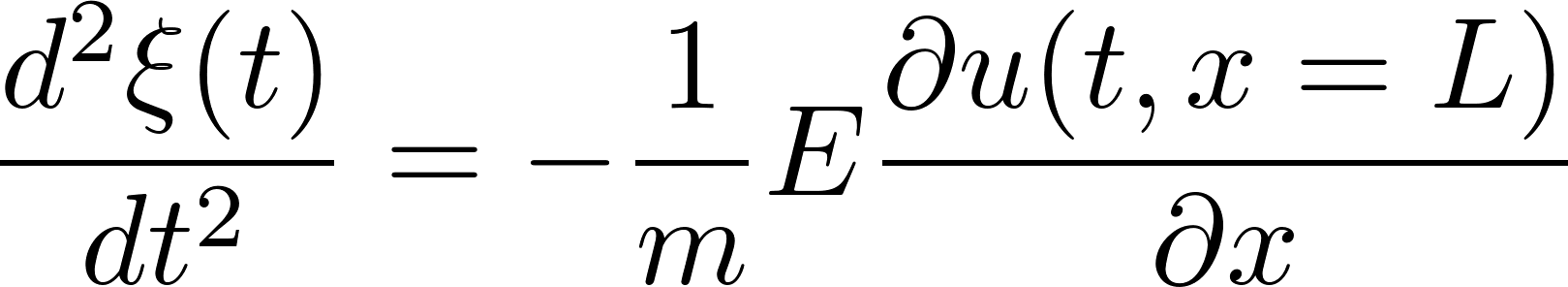 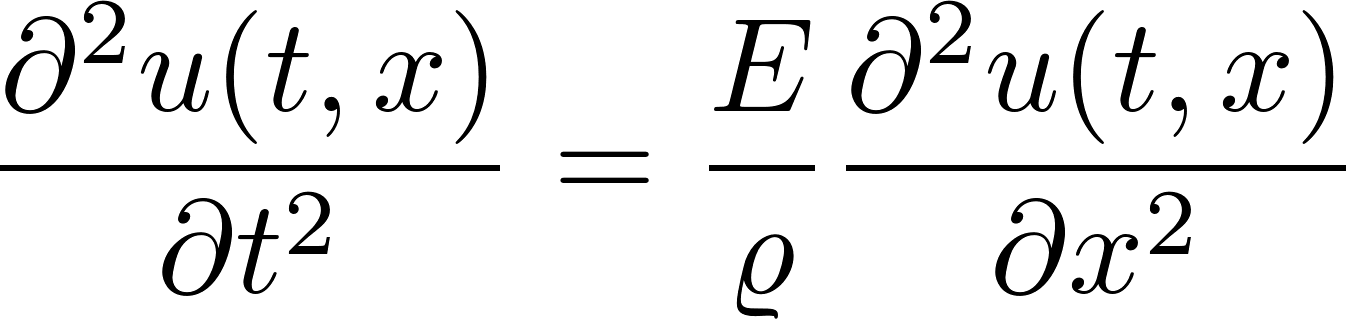 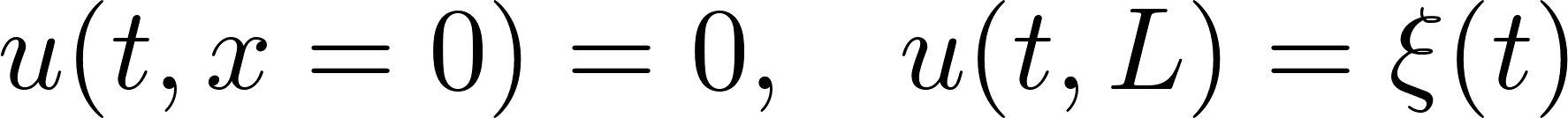 14
Energetická bilancia samotnej pružnej tyče
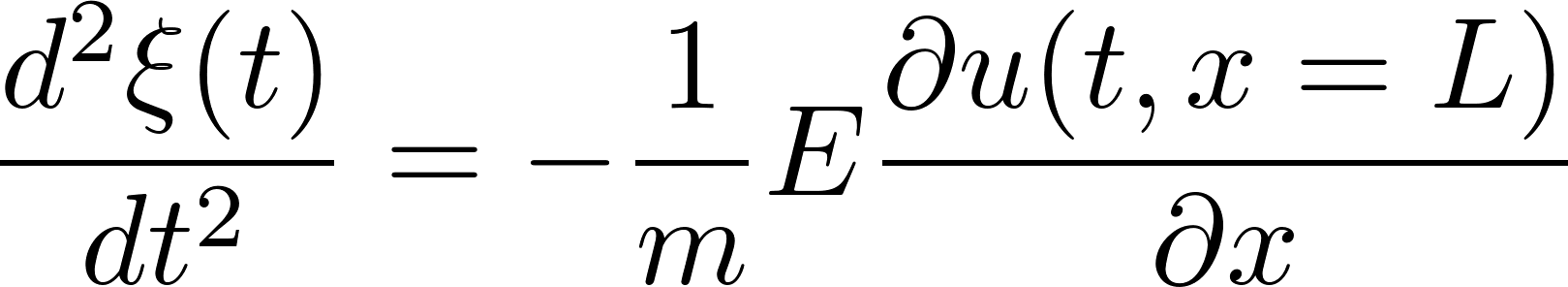 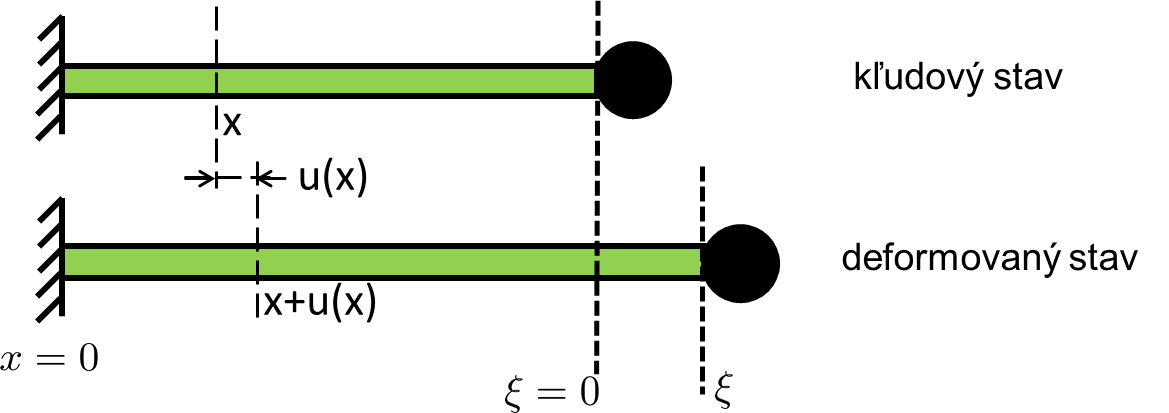 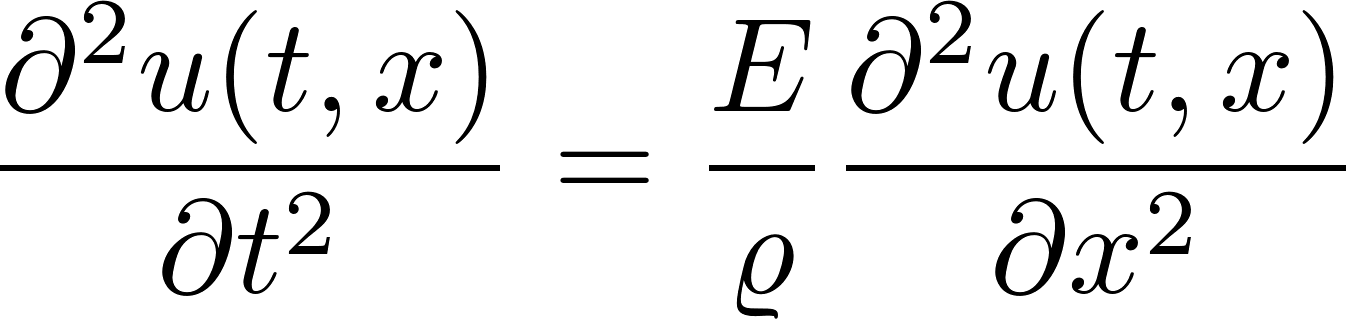 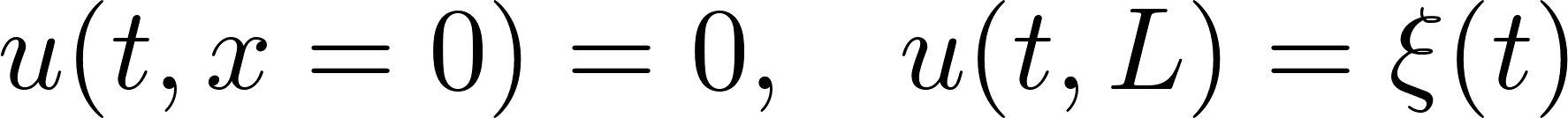 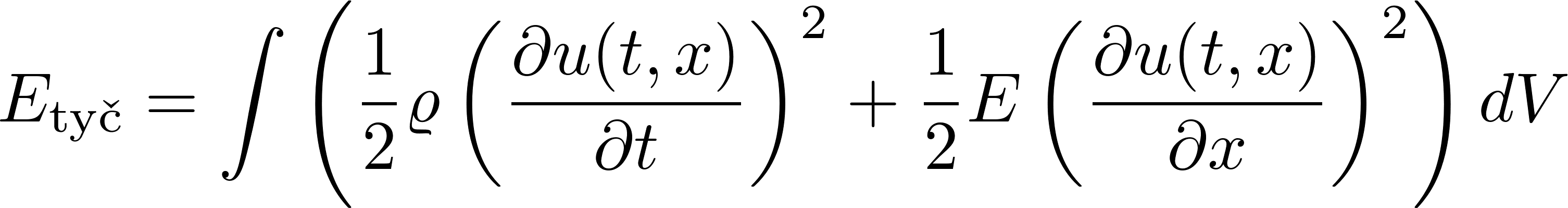 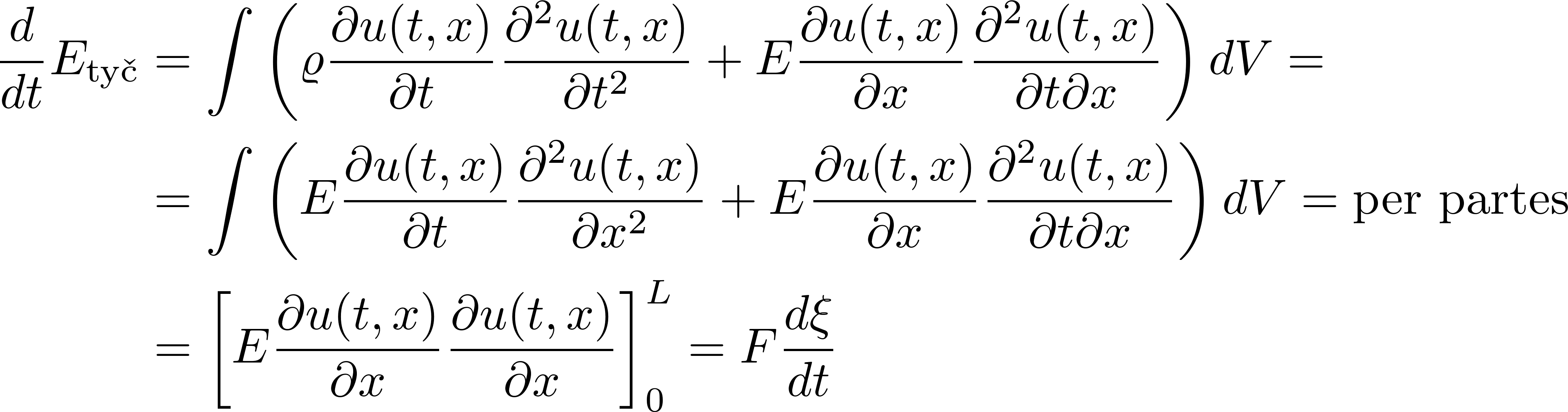 Napravo je výkon sily, ktorou externý objekt, gulička, pôsobí na tyč, takže energetická bilancia tyče je v poriadku. Energia samotnej tyče sa nezachováva, ale jej zmena je krytá prácou externého objektu guličky. Super!
15
Energetická bilancia samotnej guličky
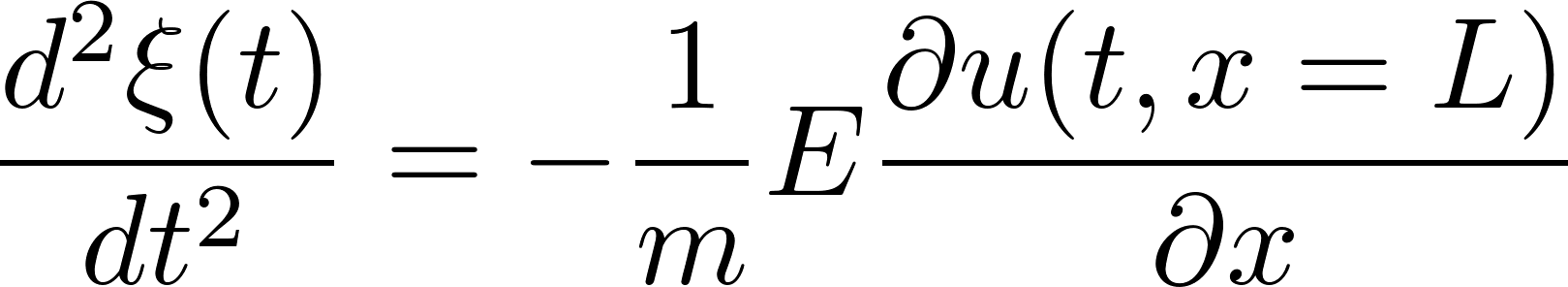 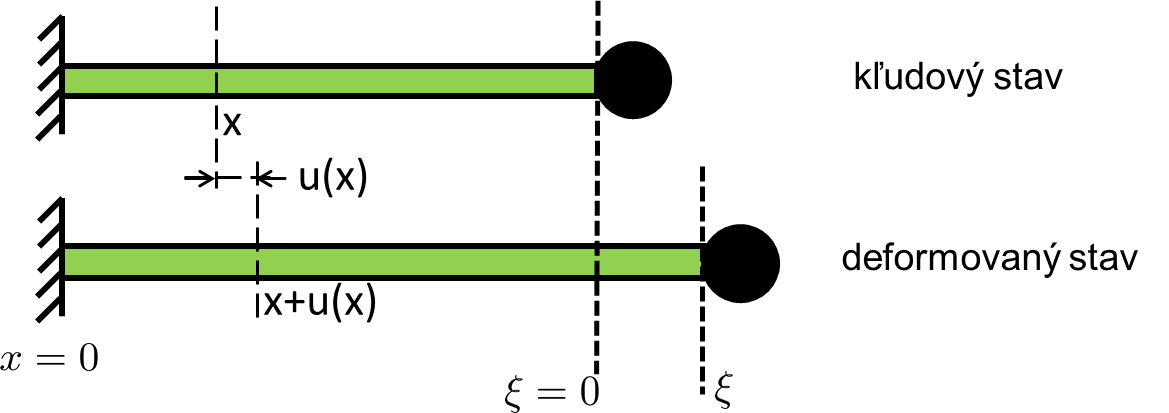 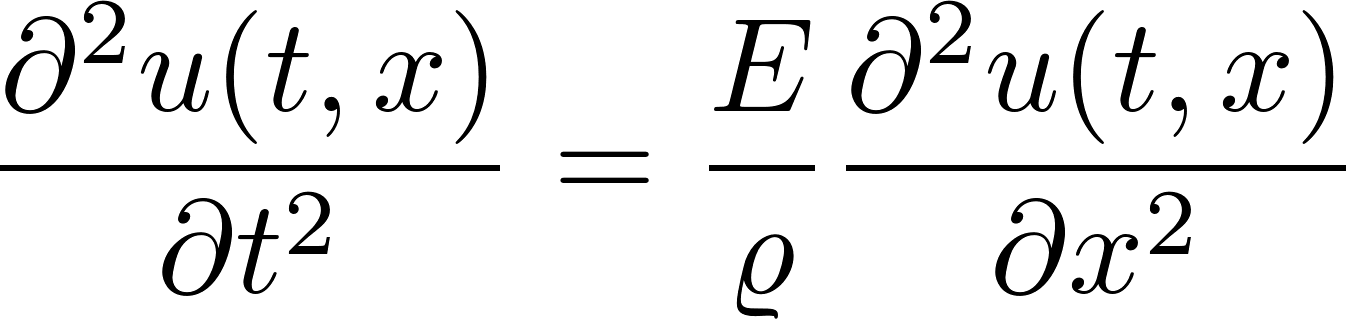 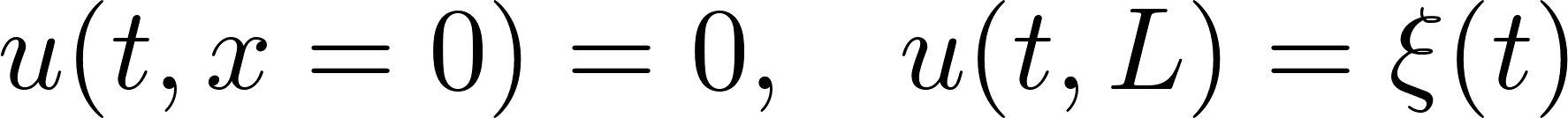 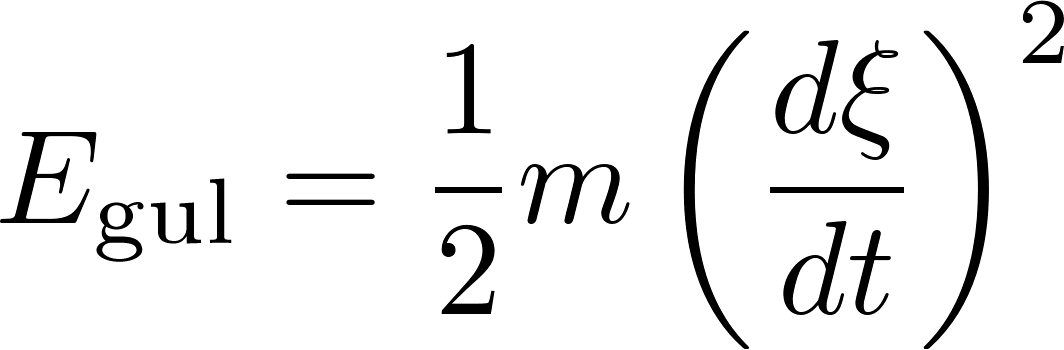 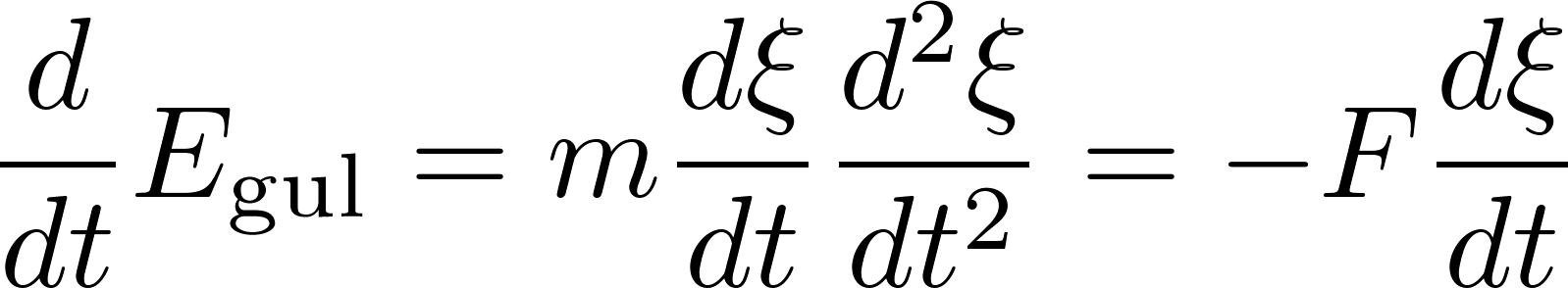 16
Energetická bilancia sústavy tyč plus gulička
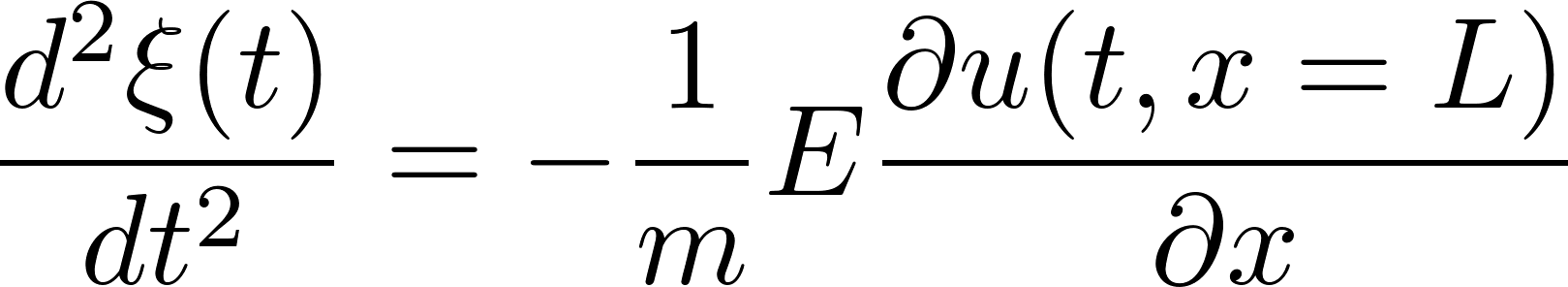 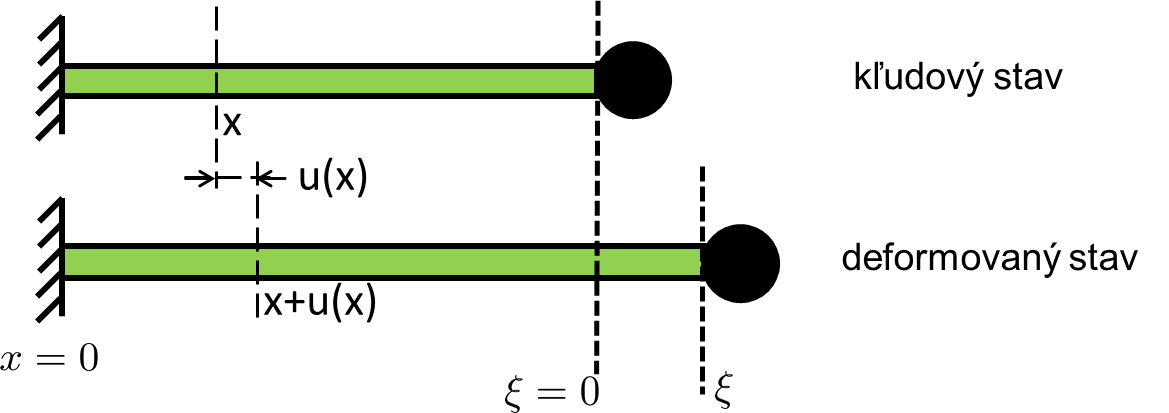 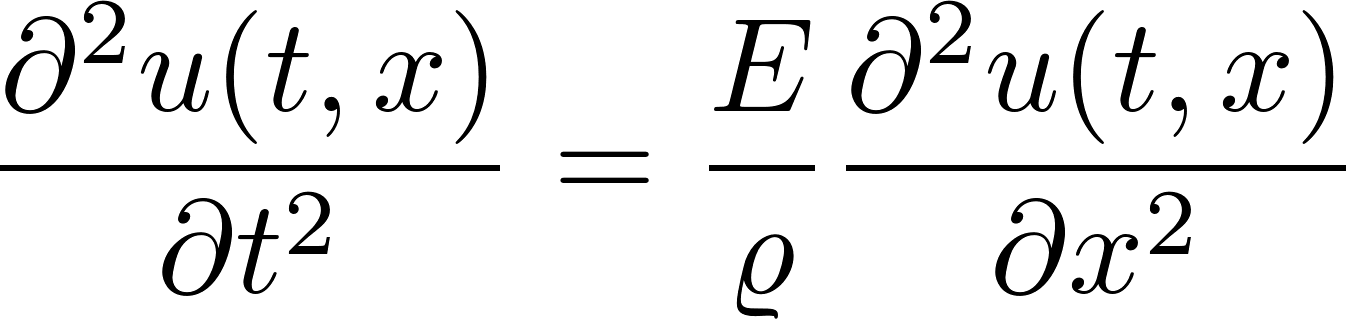 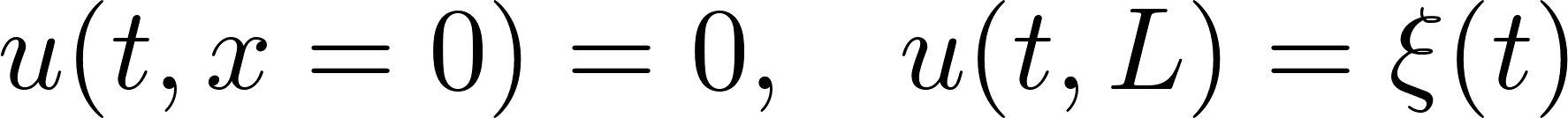 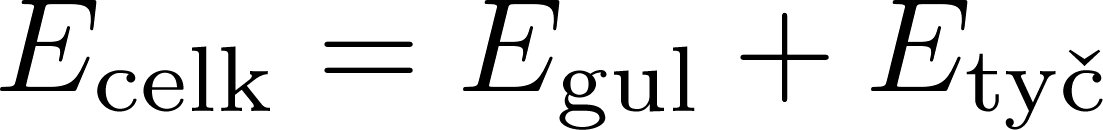 Dajúc dokopy výsledky získané pre samotnú tyč a pre samotnú guličku dostaneme
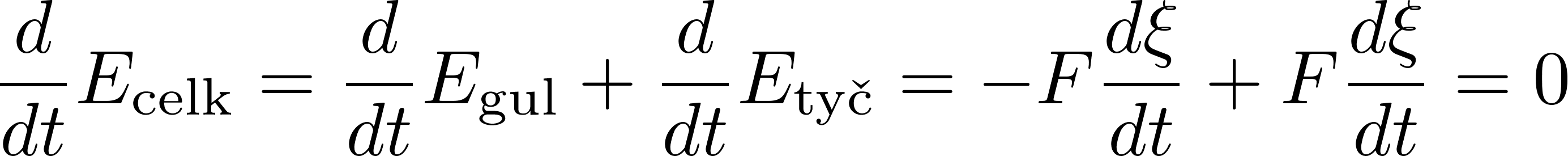 Celková energia sústavy tyč plus gulička sa teda zachováva!
17
Môže vzniknúť otázka, prečo sa to pri pružine dá vyčarať a pri tyči nie. V čom sú tyč a pružina odlišné?

Nuž, musí to byť tak, že pri pružine sme švindľovali. Vedeckejšie povedané, dačo sme zanedbávali. Zanedbávali sme dynamiku pružiny. Pre pružinu sme nepísali žiadnu pohybovú rovnicu!

Pritom aj po pružine sa zjavne môže šíriť akési vlnenie, čo sme neuvažovali. Pružina instantne reagovala na pohyb guličky rovnomerným roztiahnutím.

Rigoróznejšou analýzou, čo a ako sme pri pružine zanedbávali, sa pre istotu zaoberať nebudeme.

Výsledkom zanedbaní bolo, že práca pružiny nad guličkou nezávisela na ceste a mohli sme prácu vyčarať za efektívnu potenciálnu energiu guličky.
18
Energia a interakcia na diaľku
Uvažujme dve častice pôsobiace na seba gravitačne. Pohybové rovnice sú
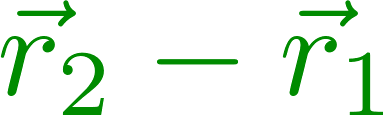 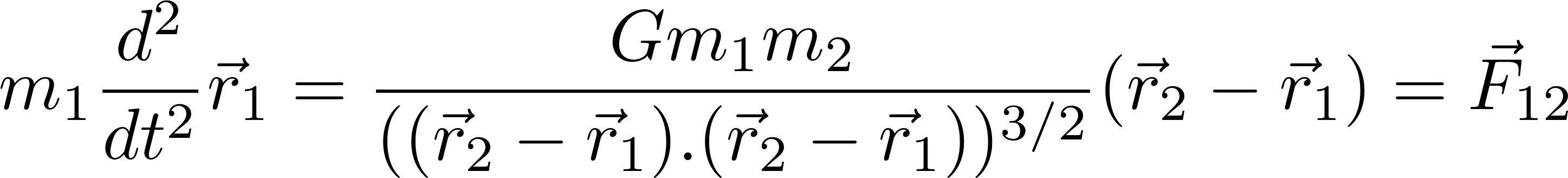 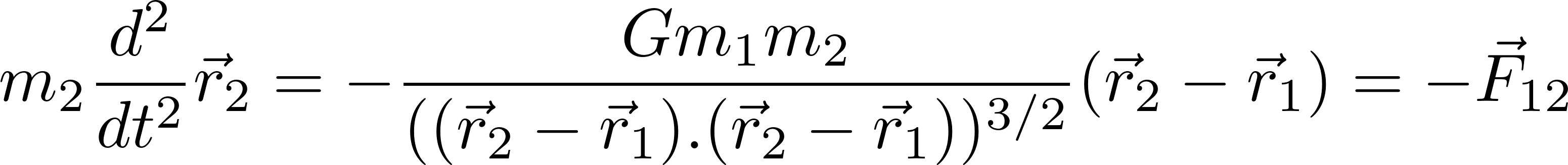 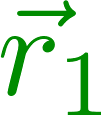 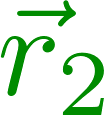 Pre časticu majme zatiaľ len jeden vzorec v zbierke: kinetickú energiu
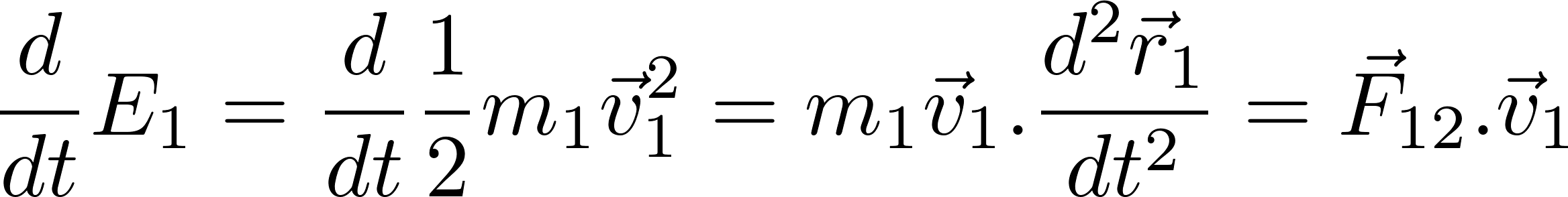 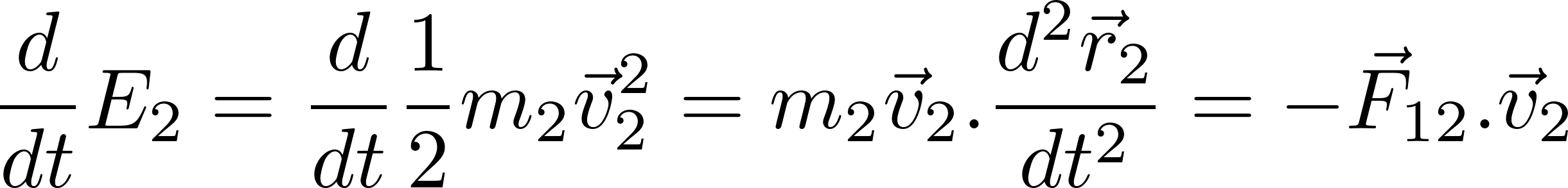 Separátne pre každú časticu je to ok, lebo zmena energie prvej častice  je krytá výkonom sily, ktorou druhá častica pôsobí na prvú a podobne zmena energie druhej častice je krytá výkonom sily, ktorou na ňu pôsobí prvá častica.

Problém nastane, pre systém oboch častíc: sumárna energia sa nezachováva, ako to bolo pri kontaktnej interakci. Podľa zákona akcie a reakcie majú síce sily opačné znamienko, ibaže častice nemusia mať rovnakú rýchlosť, ako mali objekty v prípade kontaktnej interakcie (ktoré sa dotýkali), takže suma pravých strán sa nevynuluje. Pritom žiadny ďalší vonkajší objekt nepôsobí!
Záver: buď sa energia nezachováva, alebo sme na niečo zabudli.
19
Energia a interakcia na diaľku
Vyšetrime podrobnejšie, ako je to z energiou sústavy dvoch častíc
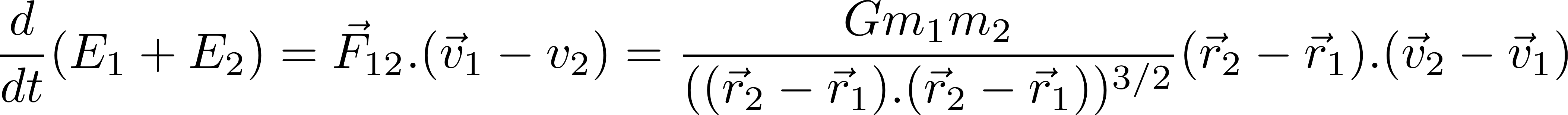 Všimnime si ale, že výraz na pravej strane sa dá písať ako časová derivácia akejsi funkcie polôh dvoch častíc. (Geniálne sa pozriem na ten vzťah a vidím !)
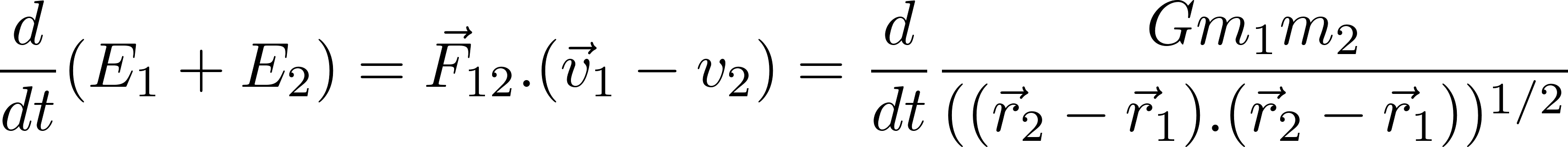 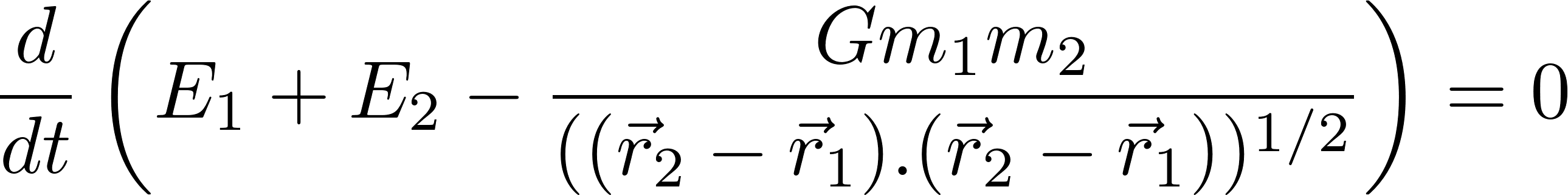 Takže platí
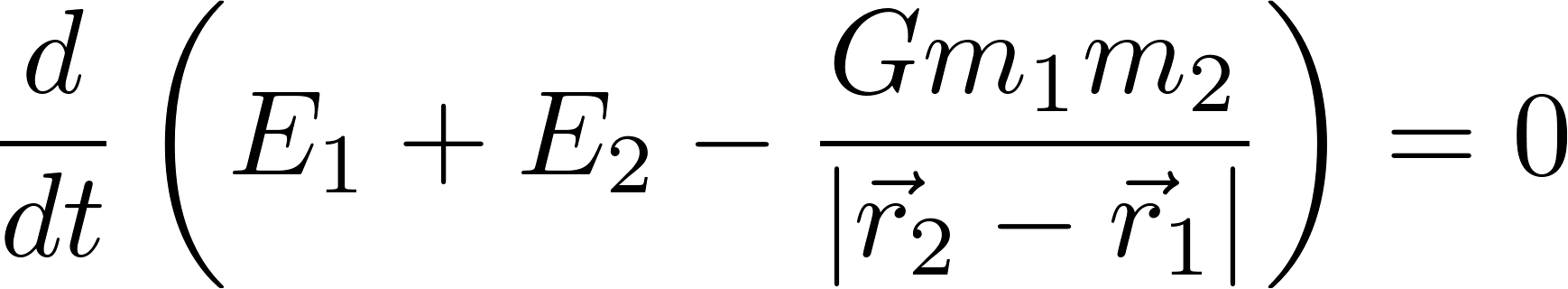 Našli sme nový vzorec do Feynmanovej zbierky! Ale pozor. Náš systém sa skladá z dvoch častíc, ale nepribudol vzorec aplikovateľný na každú časticu zvlášť! Pribudol vzorec pre „dvojčastičie“. Až dve častice chápané ako jeden systém majú nový vzorec.
20
Energia a interakcia na diaľku
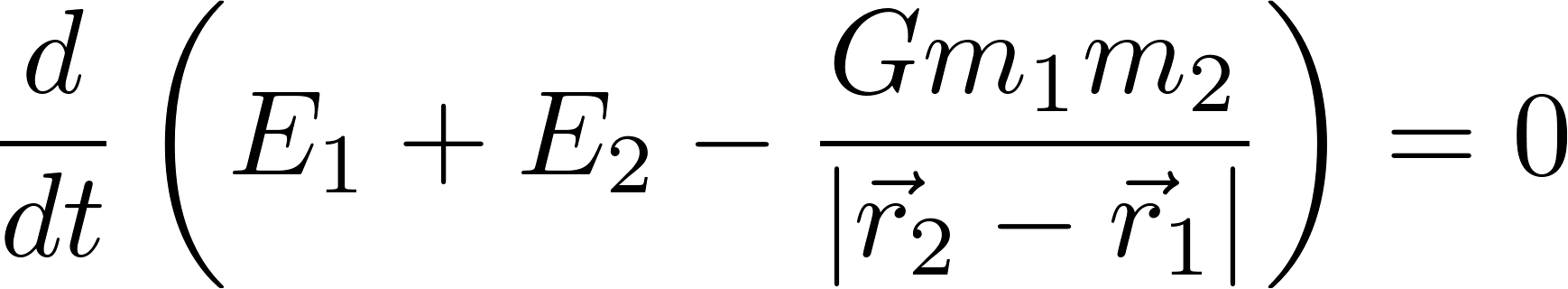 Zákon zachovania energie pre dve gravitujúce častice teda zachránil nový vzorec
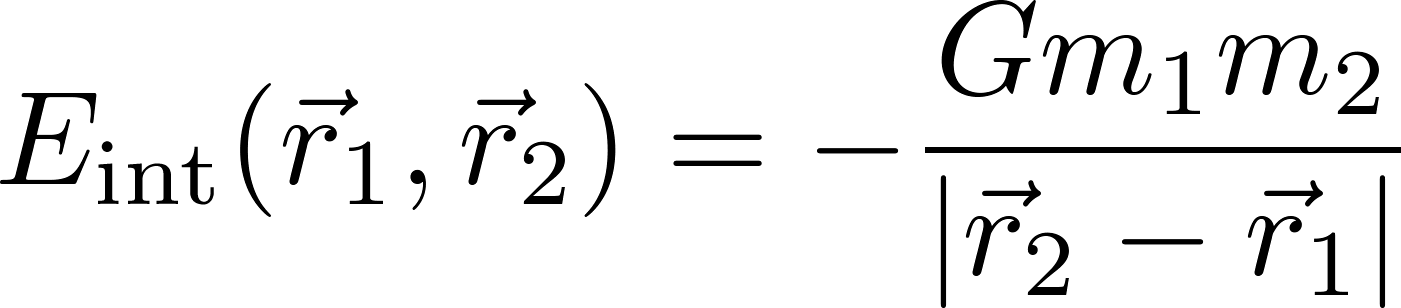 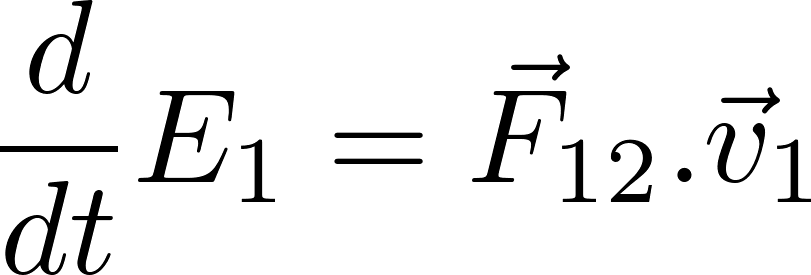 21
Pole ako spôsob interakcie nablízko a jeho energia
Slajdy o energii gravitačného poľa presahujú úroveň úvodného kurzu, ale uvádzame ich tu pre úplnosť, aby sa dalo k tomu prípadne neskôr vrátiť.
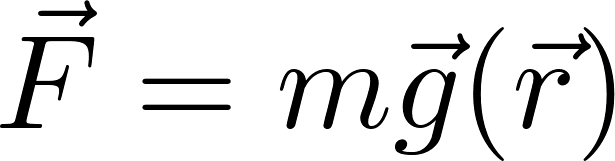 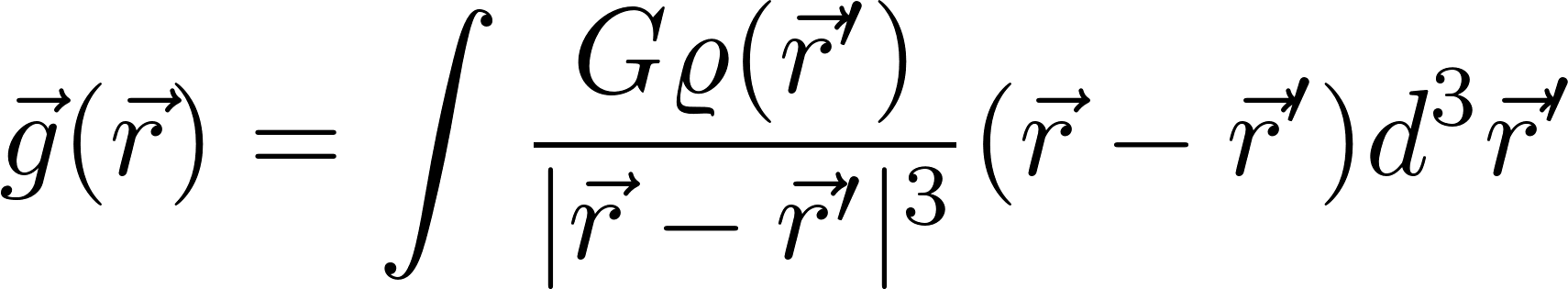 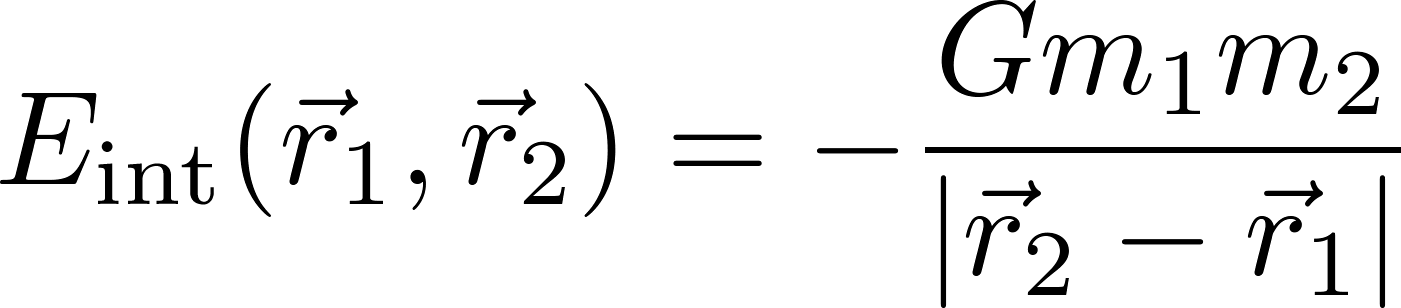 a vzorec pre interakčnú energiu nábojov
 
zovšeobecníme takto
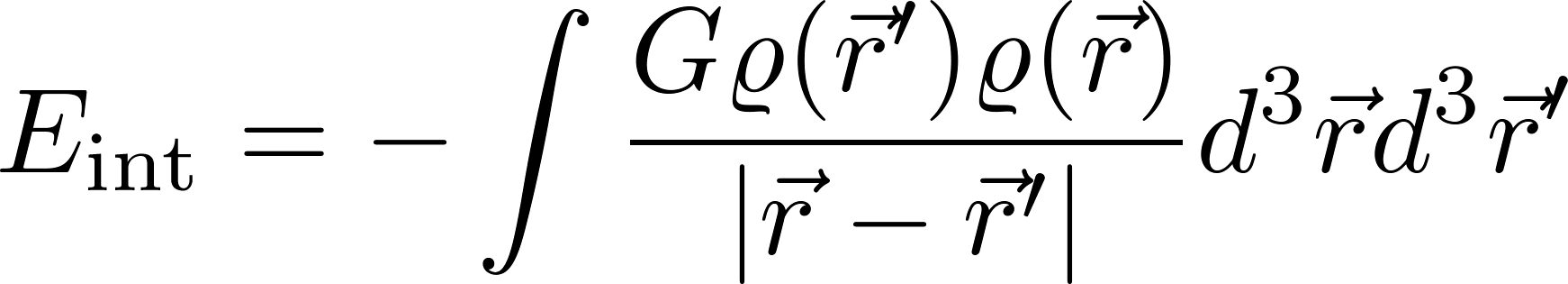 22
Pole ako spôsob interakcie nablízko a jeho energia
Vzorec pre interakčnú energiu rozloženia hmotnosti prepíšeme s použitím gravitačného potenciálu budeného tým rozložením hmotnosti
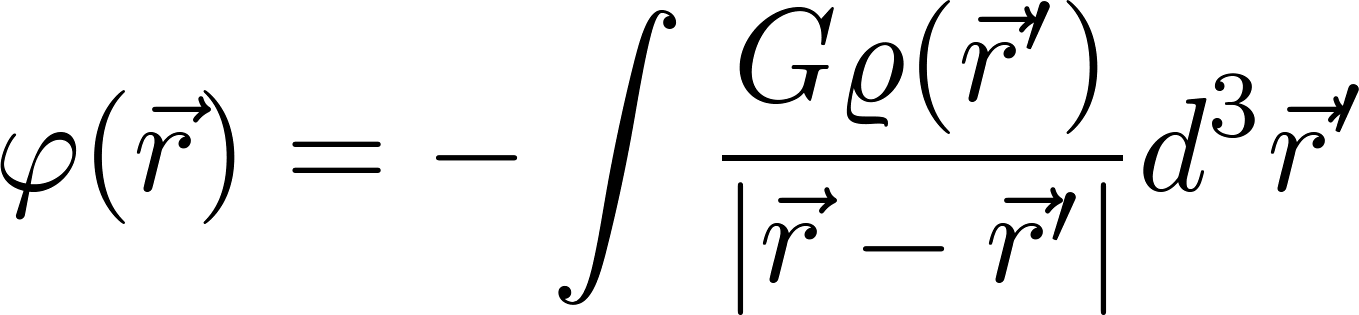 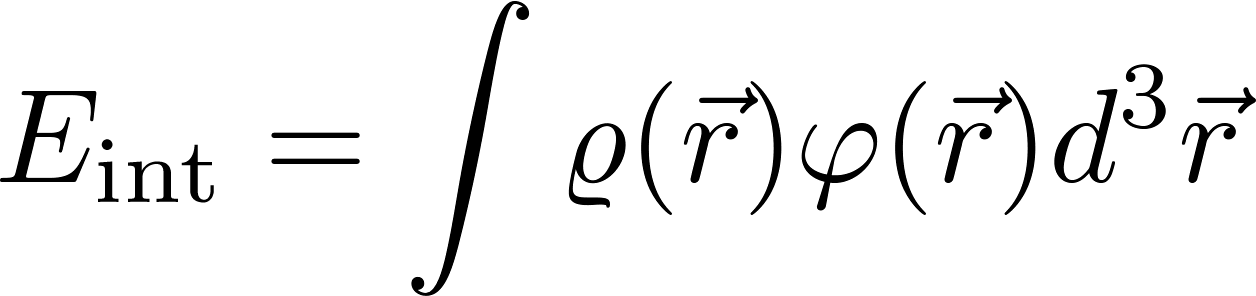 teraz si uvedomíme, že pre potenciál poľa platia tieto dva vzťahy
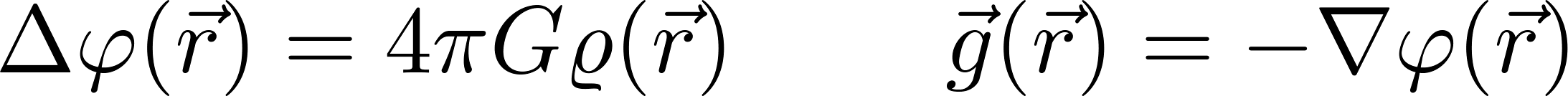 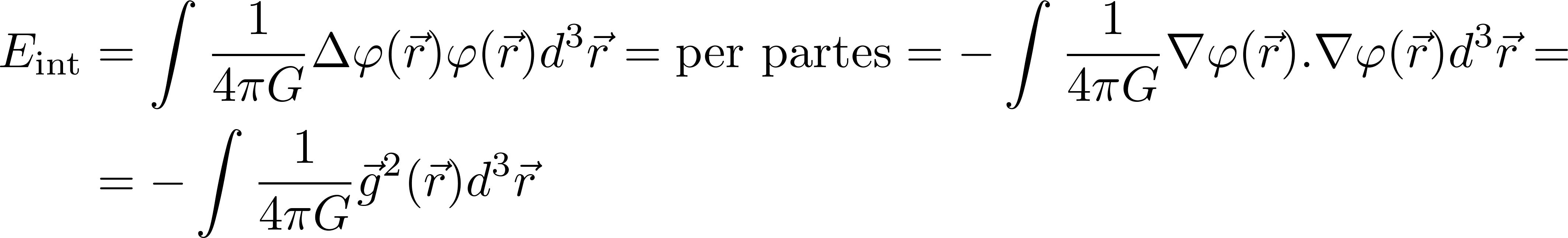 Všimnime si, že interakčnú energiu častíc (látky) sme prepísali ako objemový integrál z kvadrátu intenzity gravitačného poľa. Častice (látka) zo vzorca zmizla, je tam len pole. Preto je prirodzenejšie nazvať ten nový vzorec nie interakčná energia látky ale energia poľa.
23
Energia poľa
Zmeníme preto aj označenie a píšeme
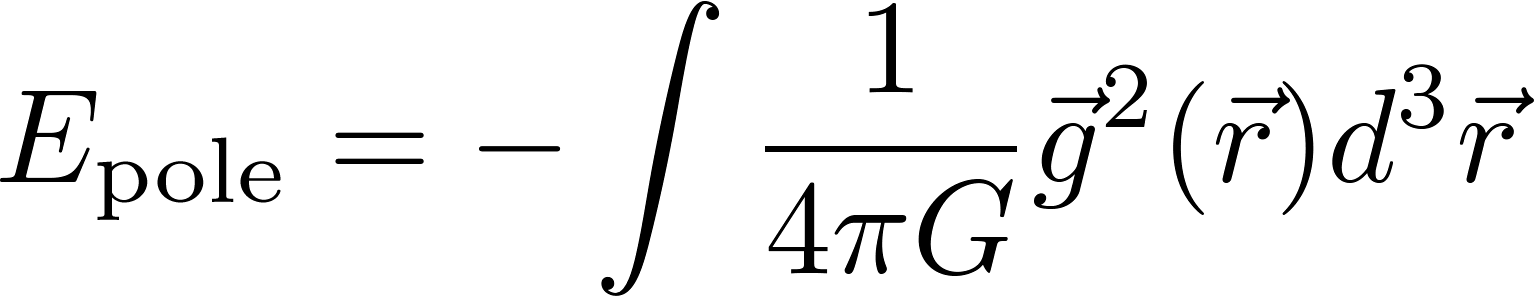 Zákon zachovanie energie, ktorý sme pre dve gravitujúce častice písali v tvare
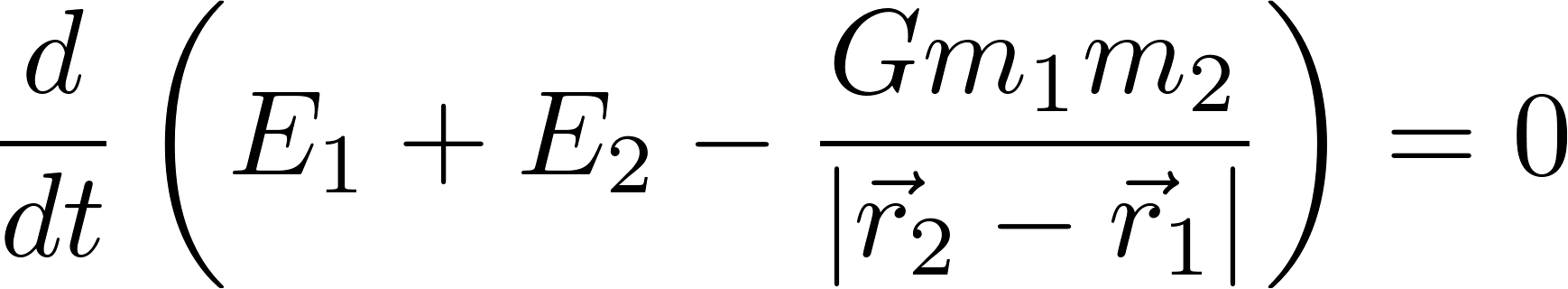 Môžeme teraz zapísať v tvare
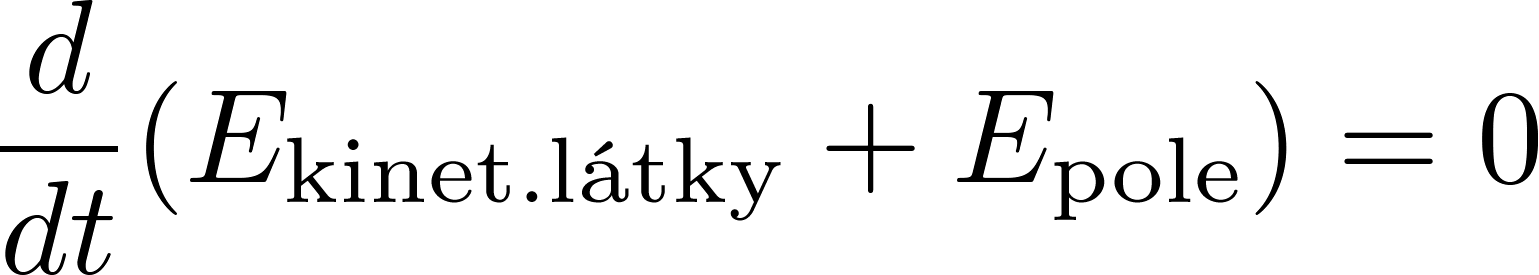 Vytvorenie nového objektu „pole“ reštauruje aj význam spojenia  „práca ako spôsob transferu energie“. Kinetická energia častíc (látky) sa mení, lebo pole nad nimi koná prácu a tým energia prechádza z poľa do látky alebo naopak. Energia zavedením poľa „niekde je“. Vzorec pre energiu poľa evokuje predstavu, že pole a jeho energia sú rozložené v priestore, pričom hustota energie poľa pripadajúca na objemovú jednotku priestoru je
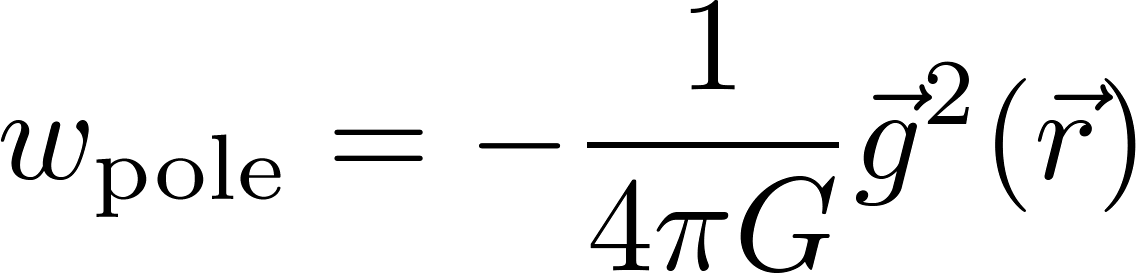 24
Elektrické pole a jeho hustota energie
Poslednú prípadovú štúdiu ponechávame na usilovnosť čitateľa. Uvažujme čosi ako nabitý kondenzátor, dve veľké paralelné nabité kovové dosky v malej vzdialenosti od seba, ale neupevnené, takže sa môžu hýbať. Medzi doskami je elektrické pole. Dosky na seba pôsobia silou. Ak napíšem pohybové rovnice pre dosky, zistím, že kinetická energia dosiek sa nezachováva. Zákon zachovania energie zachránim, ak zavediem pojem interakčná energia dosiek. Alternatívna záchrana je také, že poviem, že kinetická energia dosiek sa mení, lebo sa mení energia „uskladnená“ v elektrickom poli medzi doskami a zistím, že správny vzorec pre objemovú hustotu energie elektrického poľa je



Odvodenie v tomto špeciálnom prípade je oveľa menej matematicky náročné ako pre prípad gravitačného poľa.
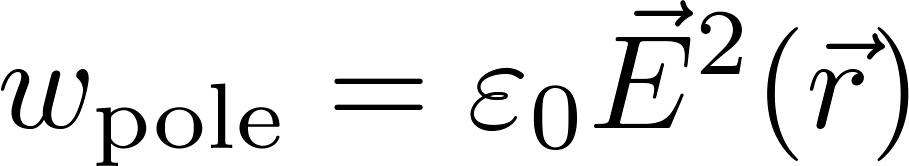 25